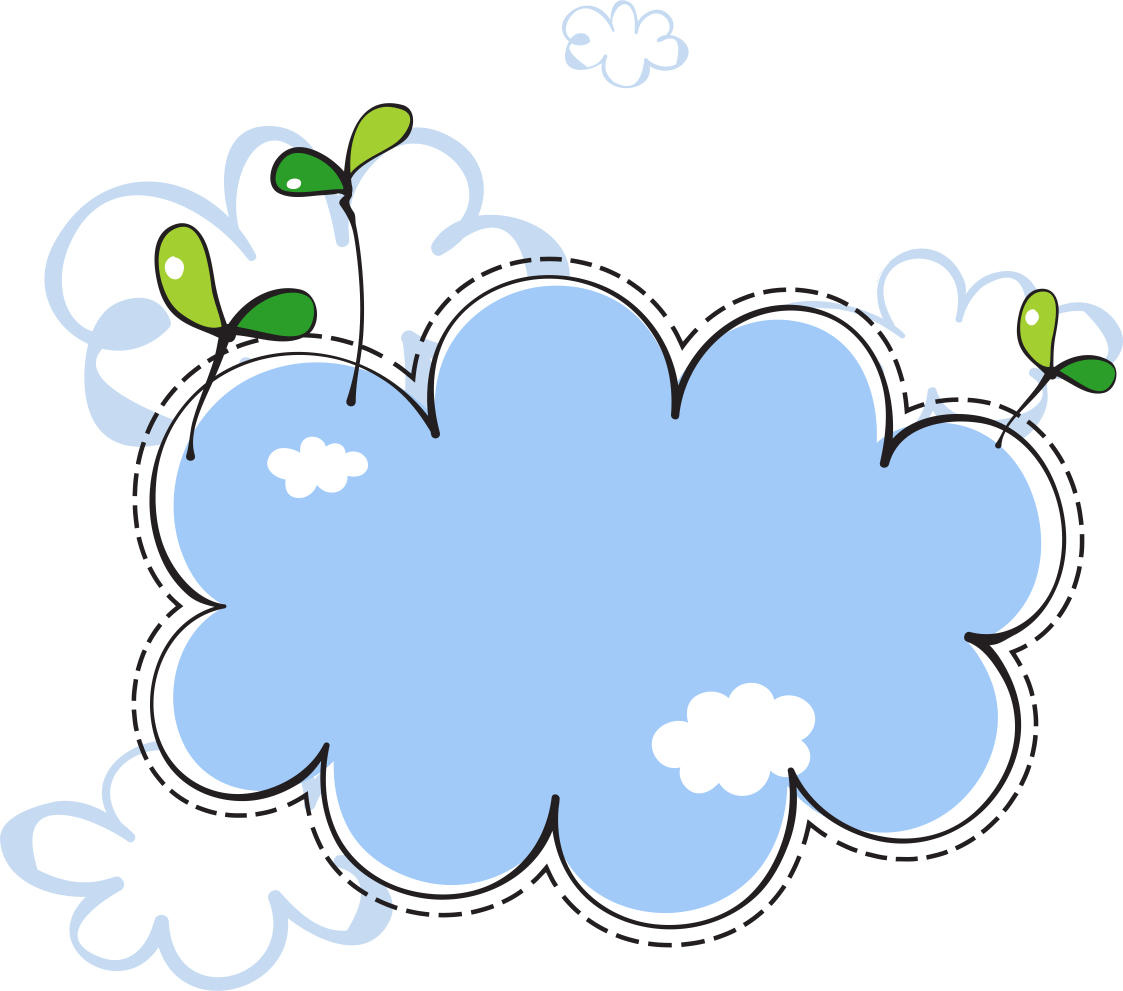 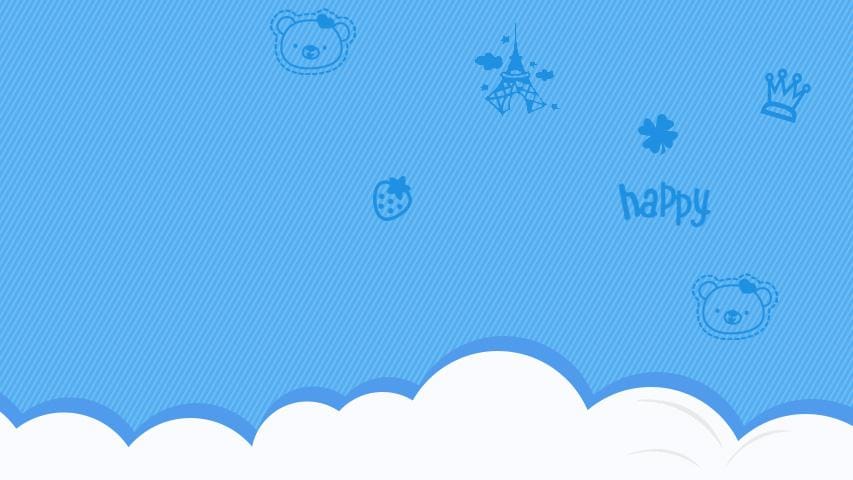 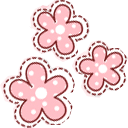 Địa lý lớp 6
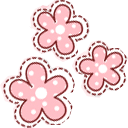 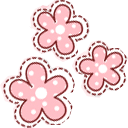 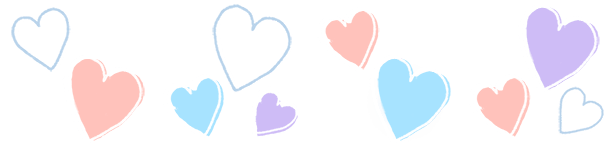 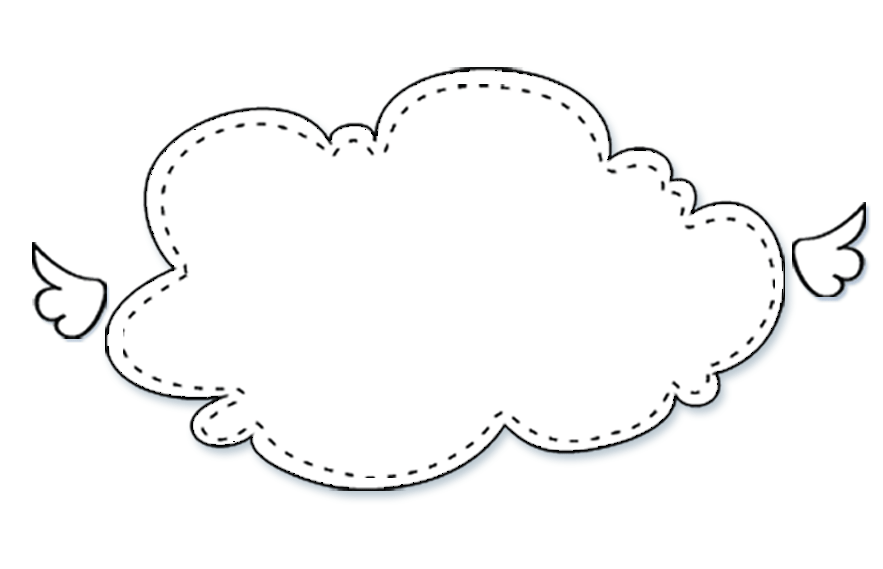 Bài 17: Sông và hồ
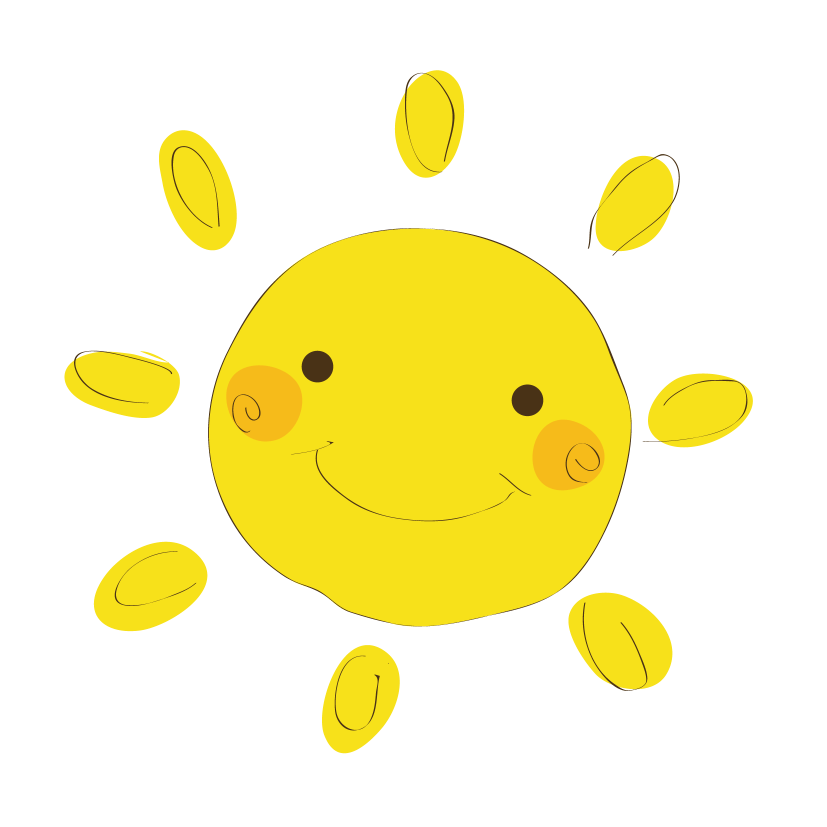 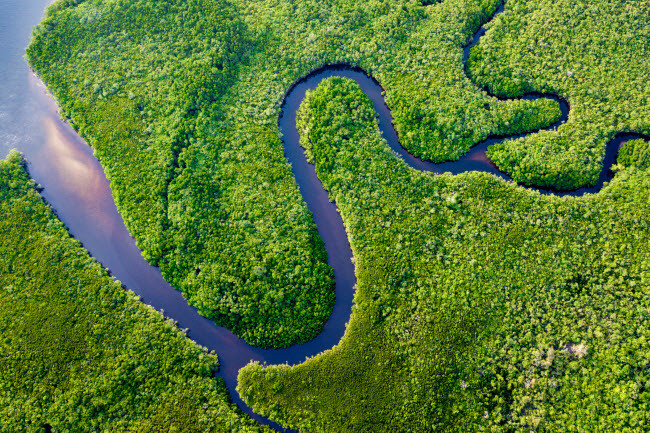 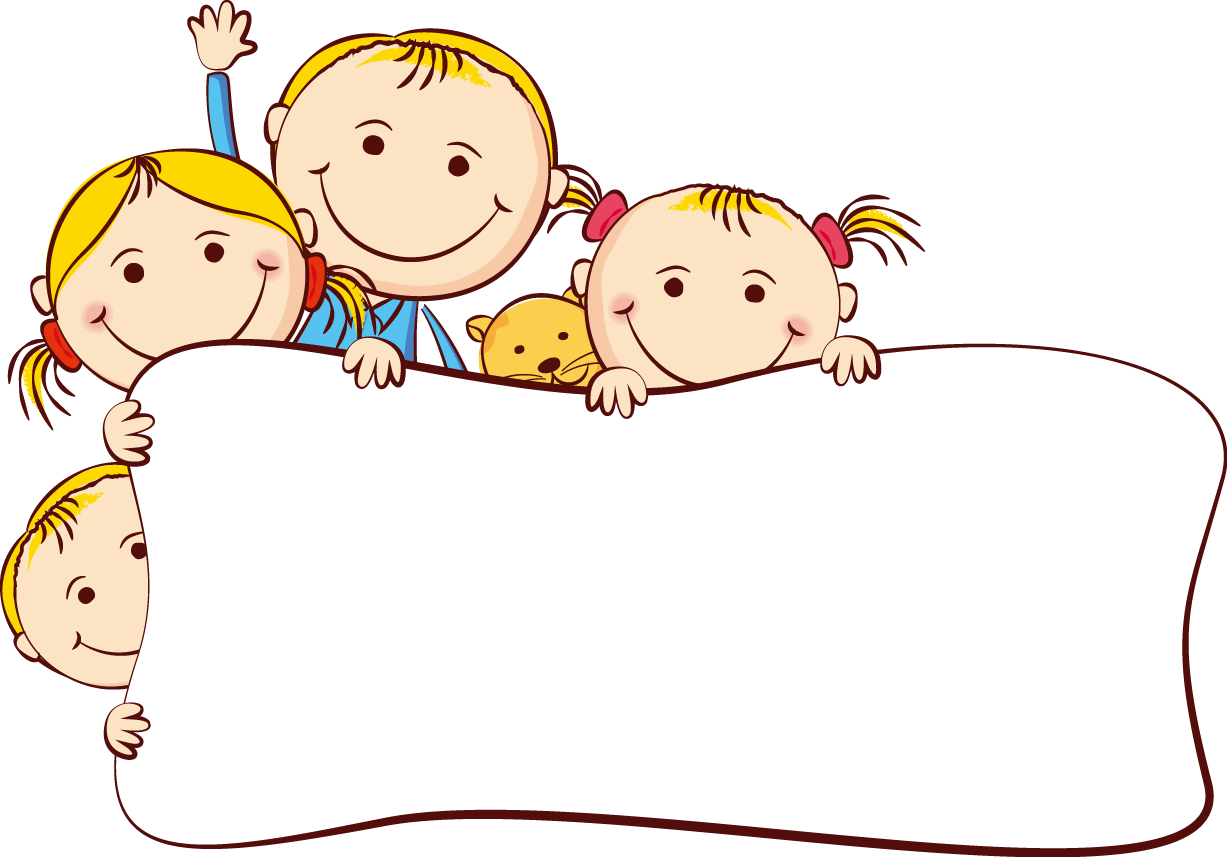 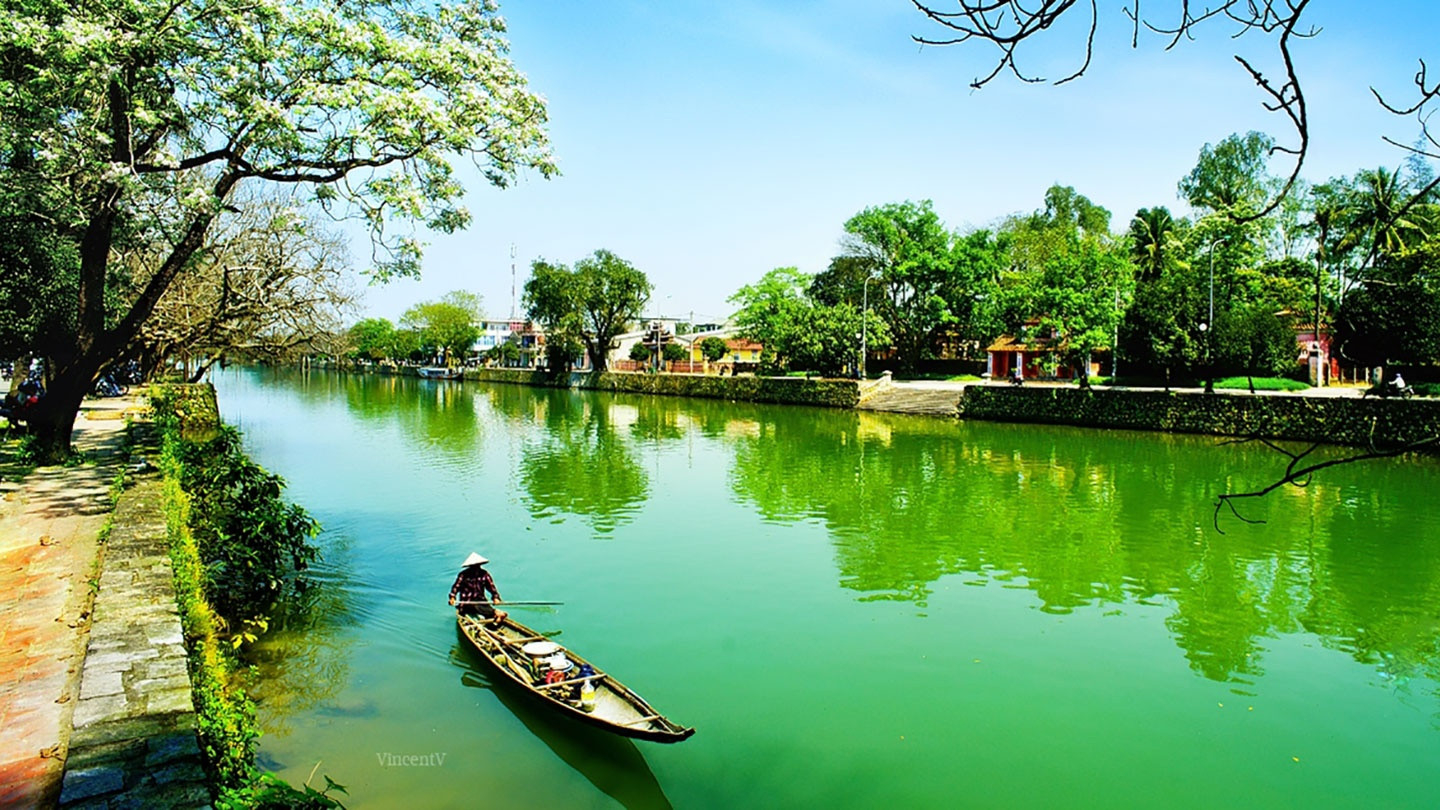 Nước sông, hồ, nước ngầm và băng hà là nguồn nước ngọt chính trên Trái Đất. Các nguồn nước; này có vai trò như thế nào đối với tự nhiên và đời sổng con người? Làm thế nào để sử dụng chúng đạt hiệu quá cao?
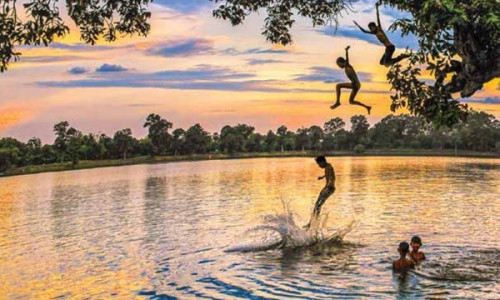 NỘI DUNG CHÍNH
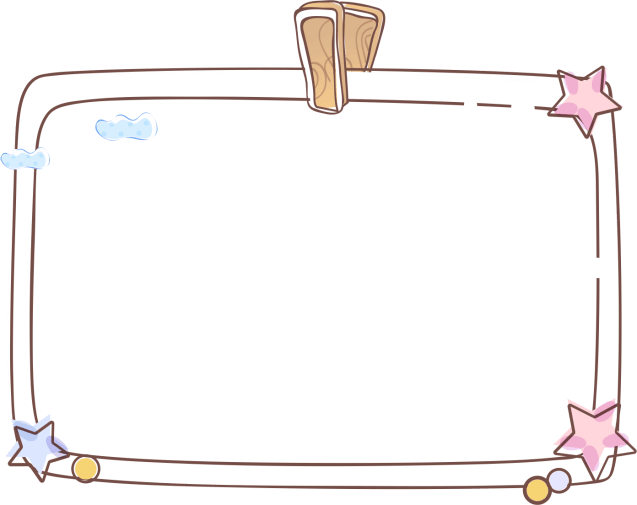 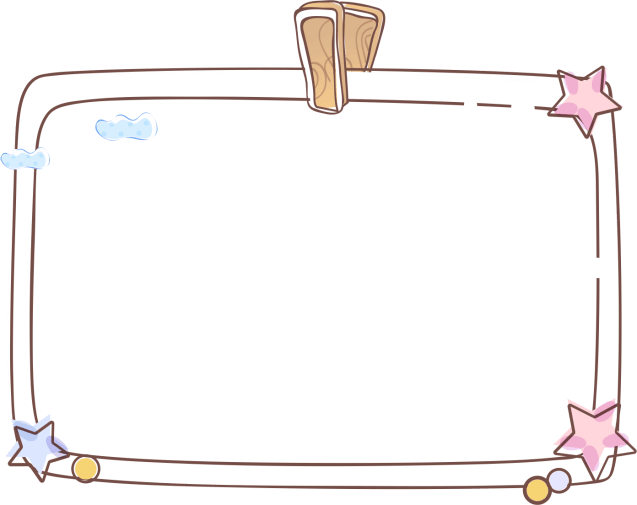 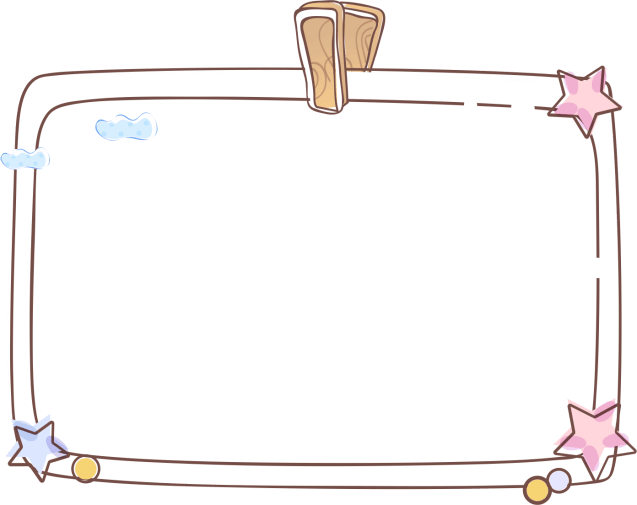 3. Sử dụng tổng hợp nguồn nước sông và hồ
2. Hồ
1. Sông, lưu lượng nước của sông
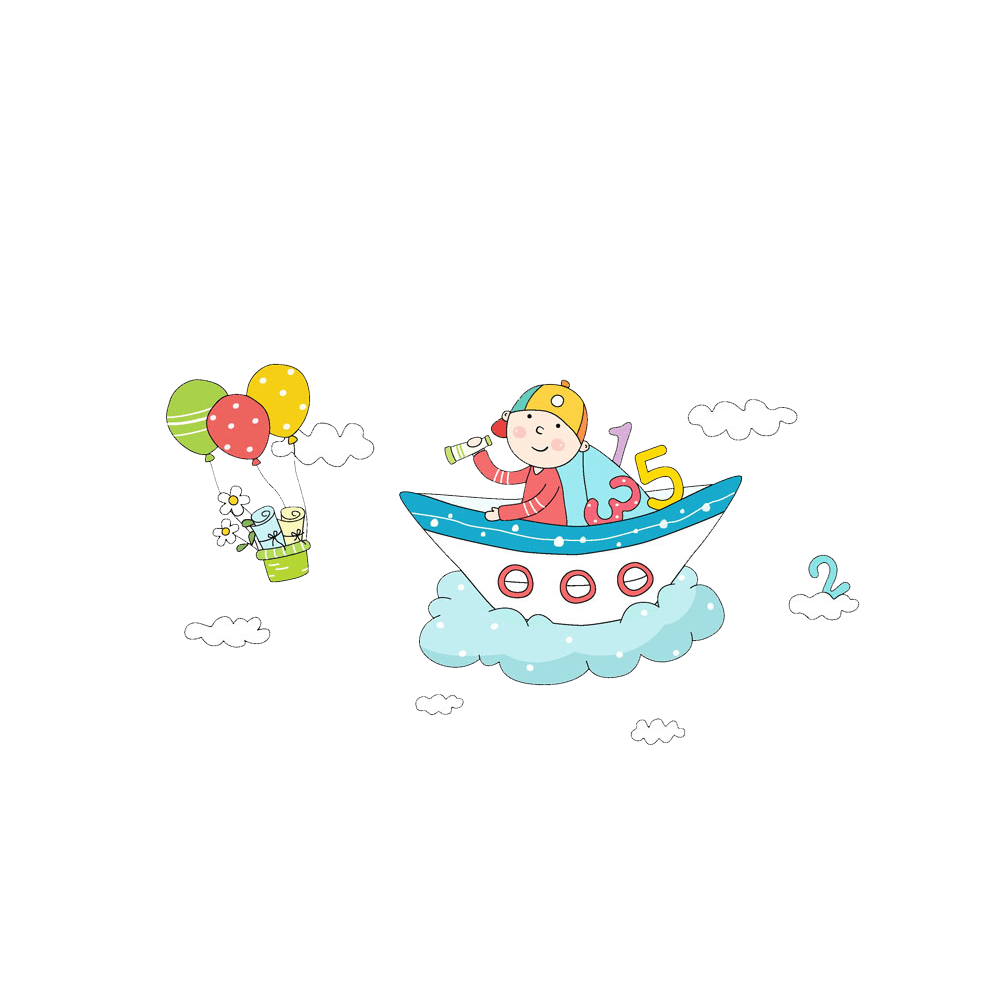 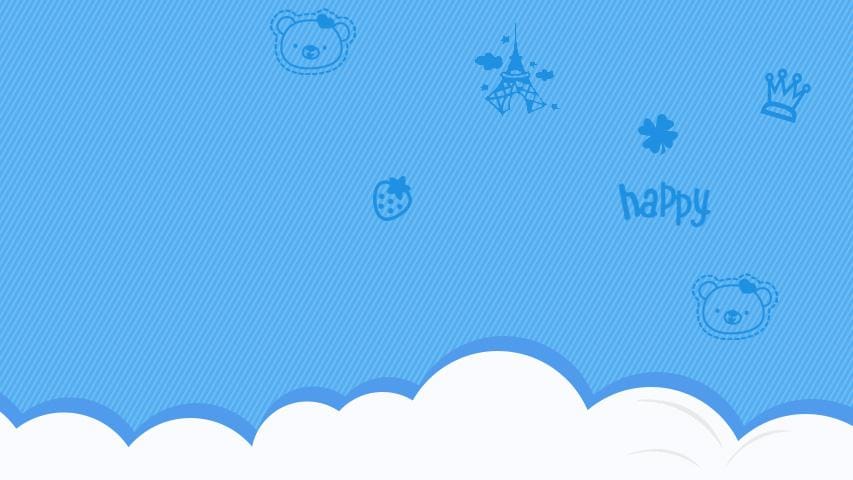 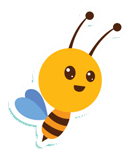 1. Sông, lưu lượng nước của sông
a. Các bộ phận của sông
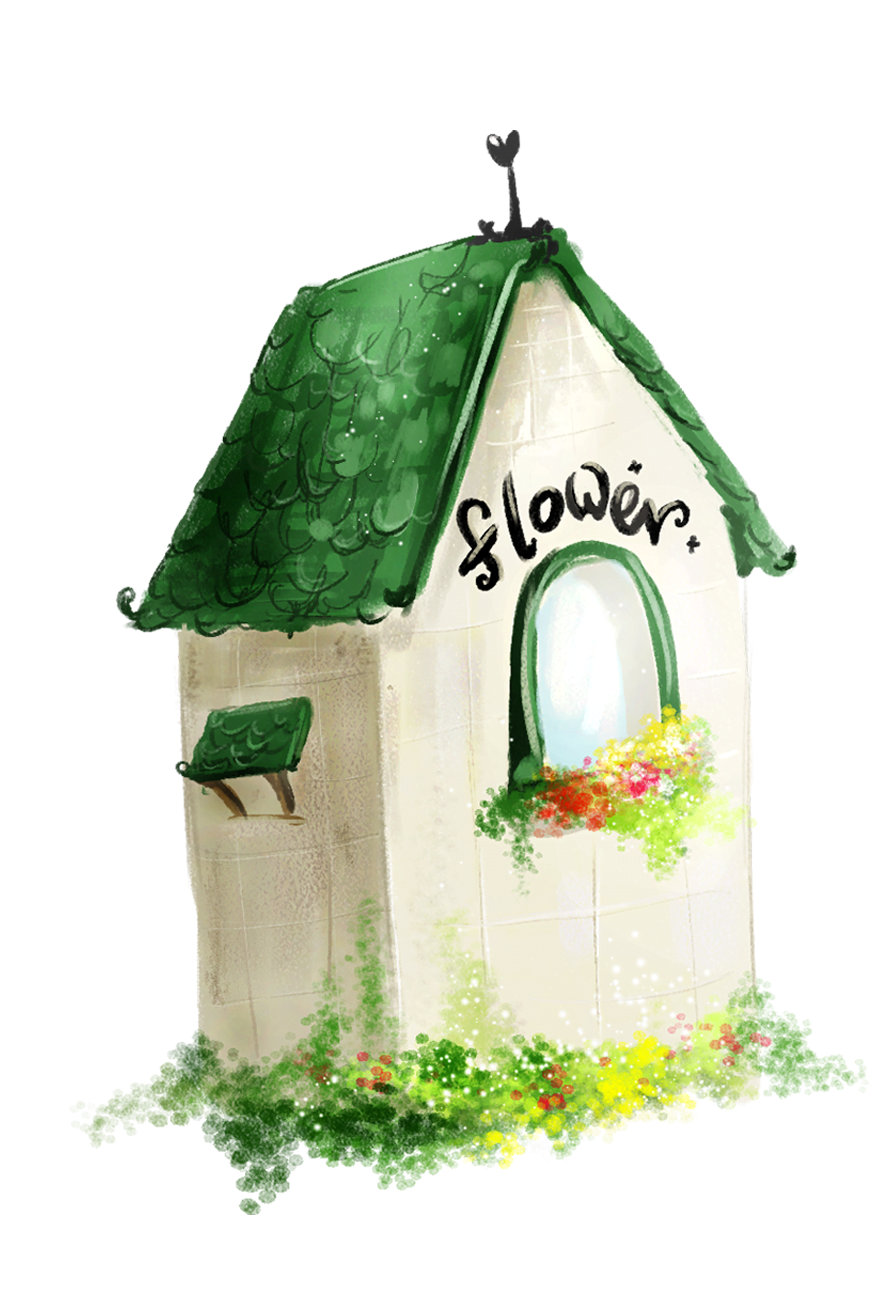 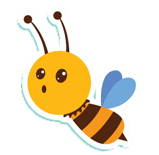 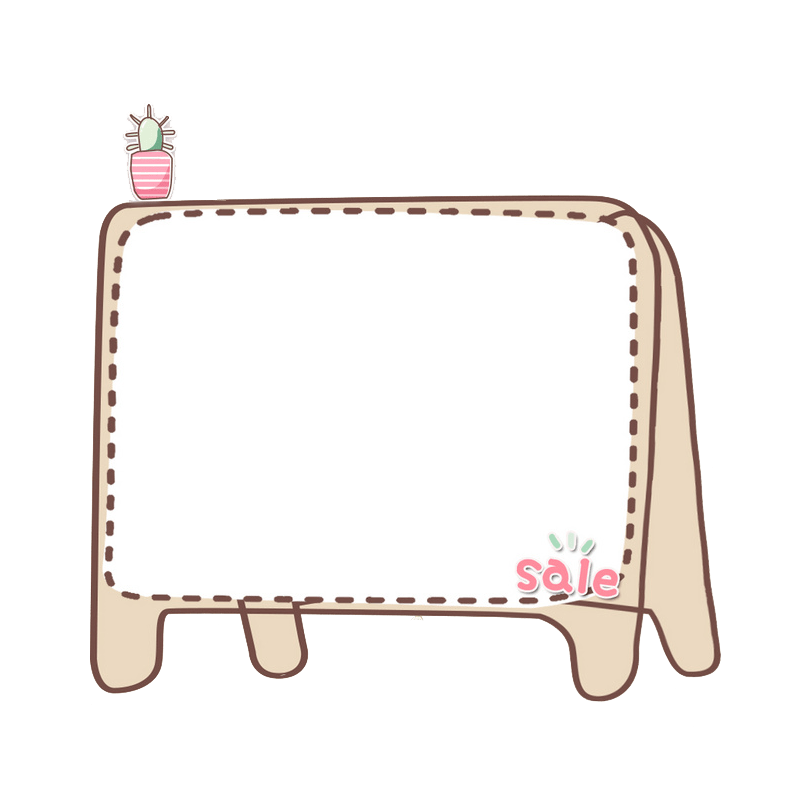 Em hãy cho biết Sông là gì? Sông có những nguồn cung cấp nước nào?
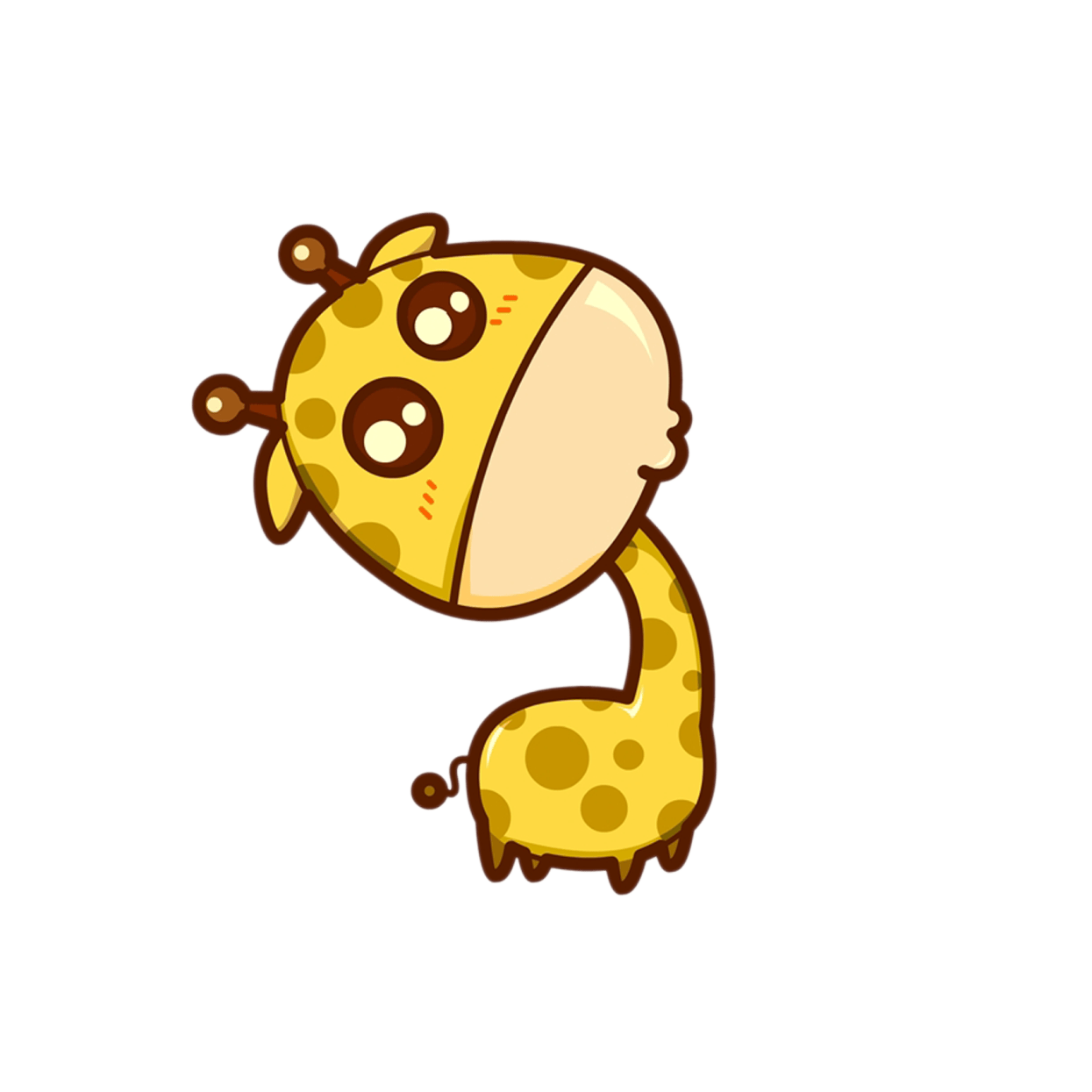 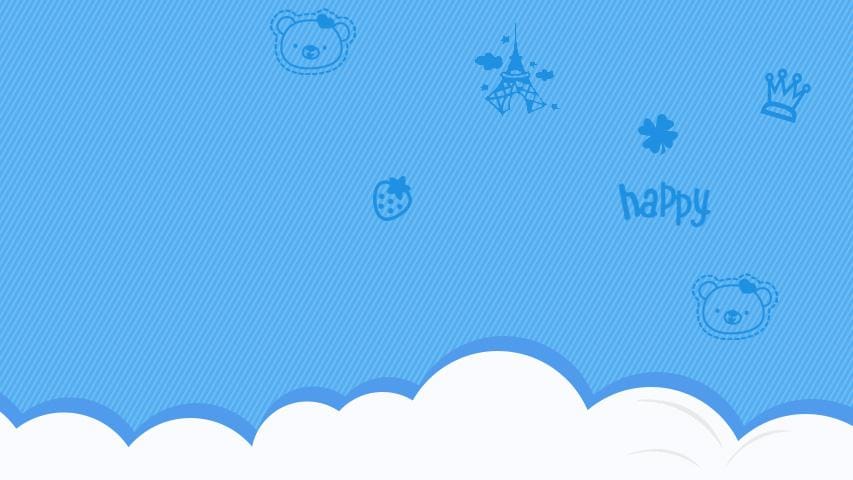 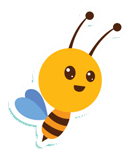 1. Sông, lưu lượng nước của sông
a. Các bộ phận của sông
- Sông là dòng chảy thường xuyên của nước, tương đối ổn định trên bề mặt  lục địa.
- Nguồn cung cấp cho sông: Nước mưa, nước ngầm, băng tuyết tan.
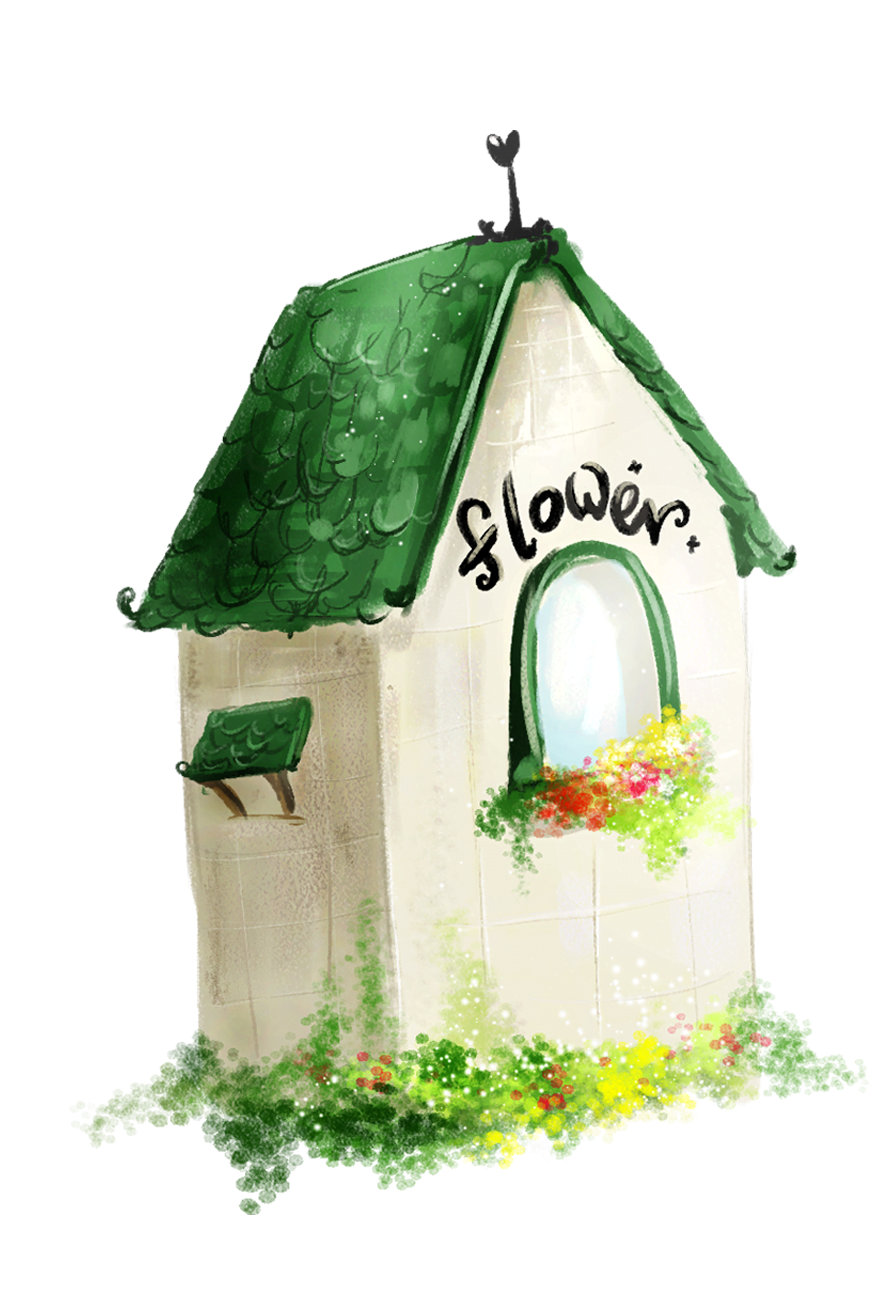 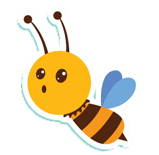 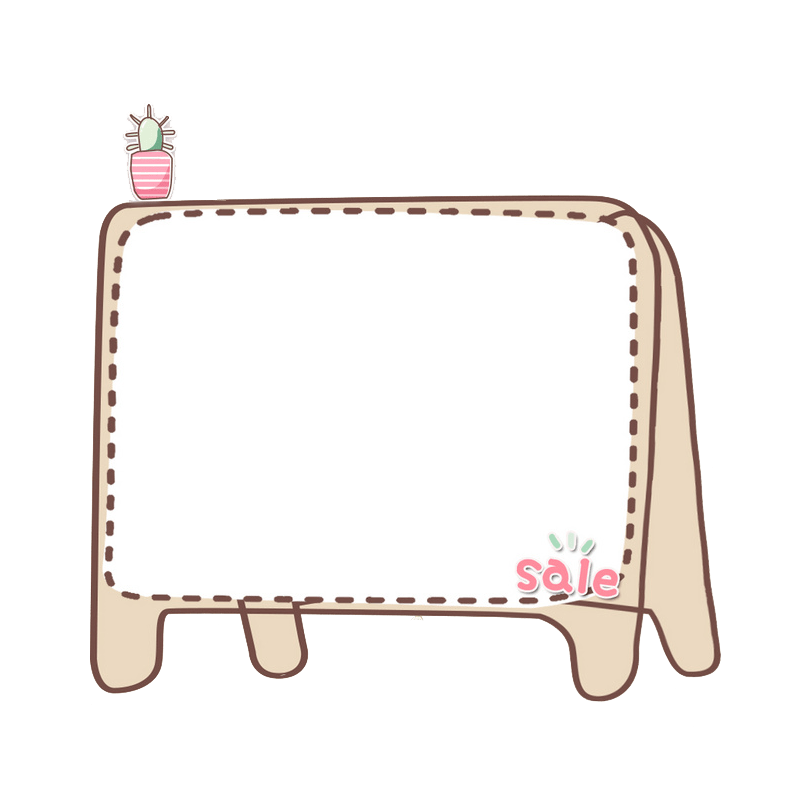 Sông có cấu tạo như thế nào?
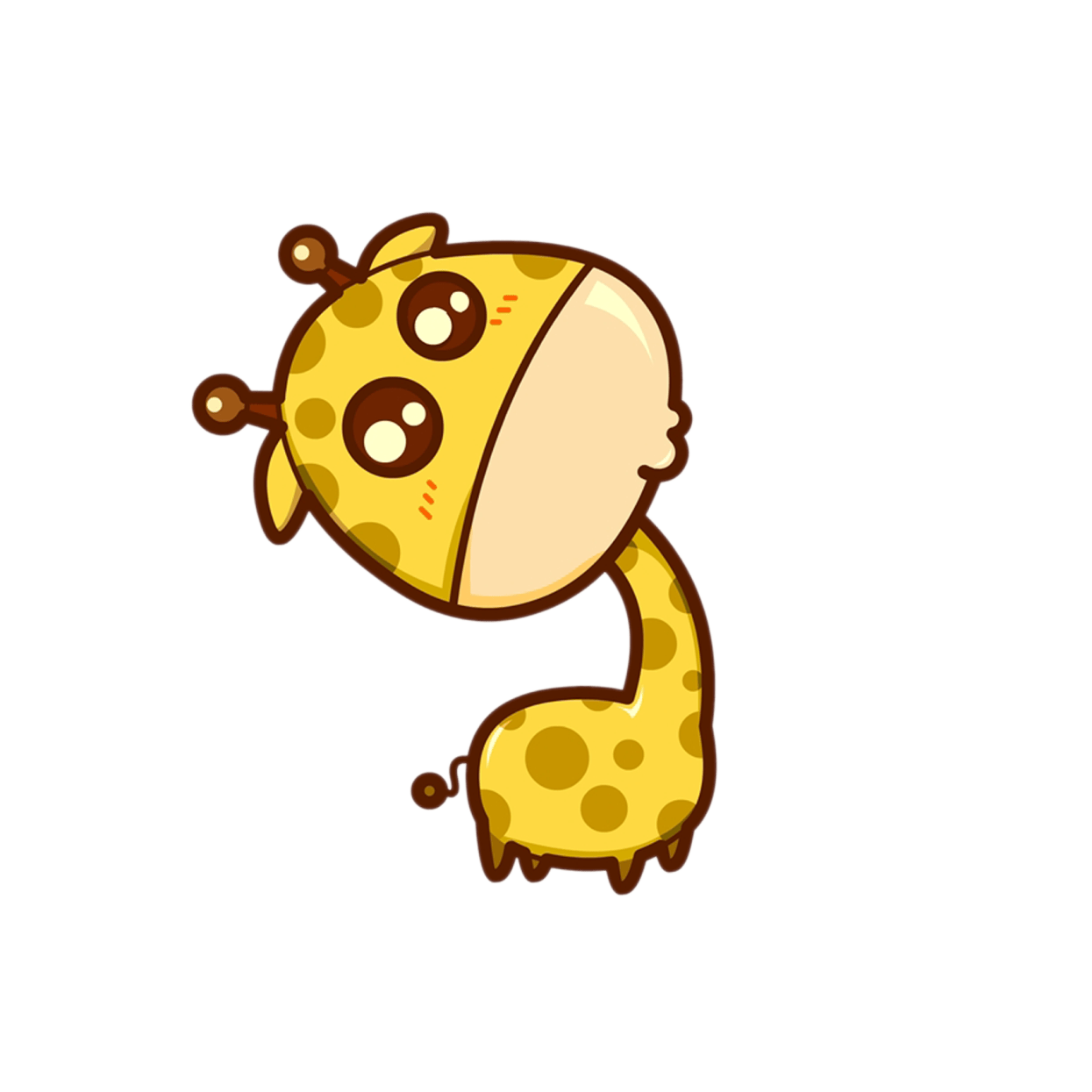 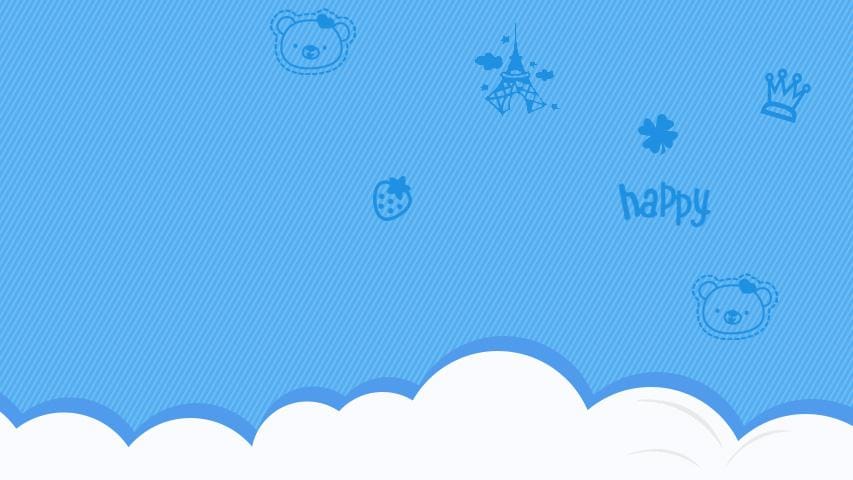 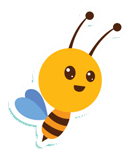 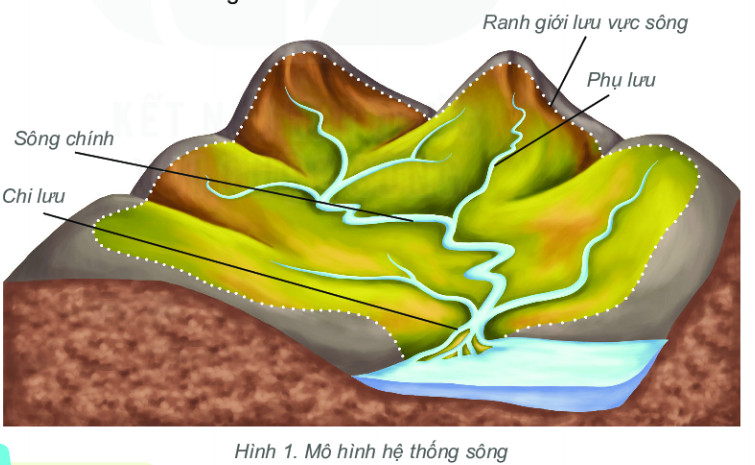 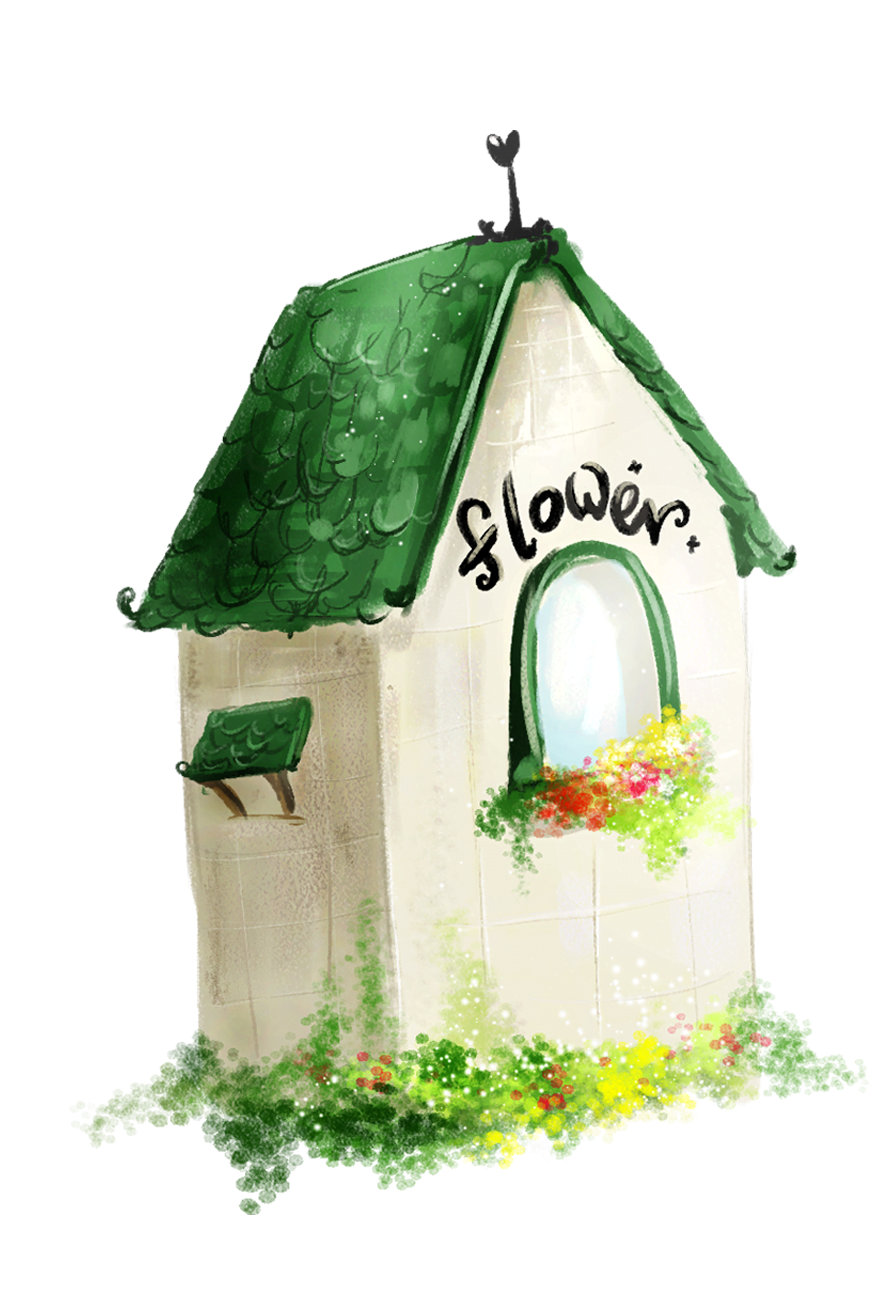 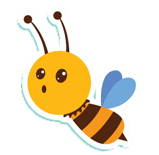 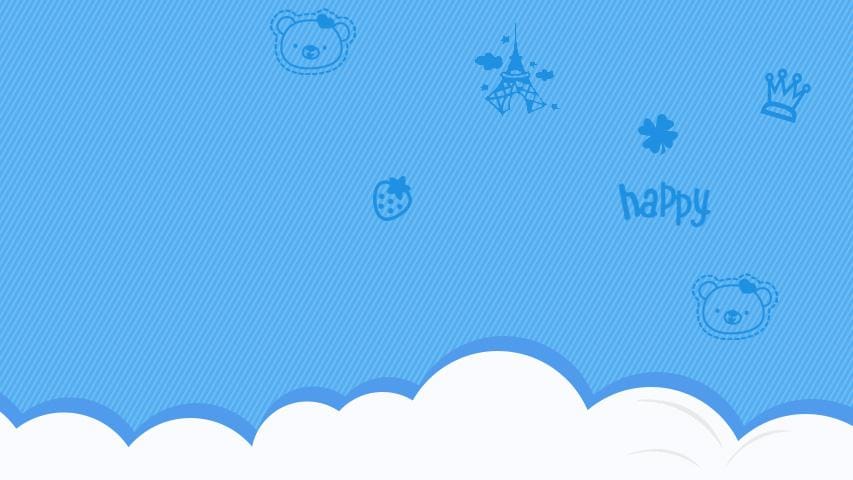 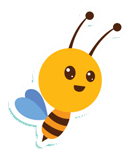 1. Sông, lưu lượng nước của sông
a. Các bộ phận của sông
- Sông là dòng chảy thường xuyên của nước, tương đối ổn định trên bề mặt  lục địa.
- Nguồn cung cấp cho sông: Nước mưa, nước ngầm, băng tuyết tan.
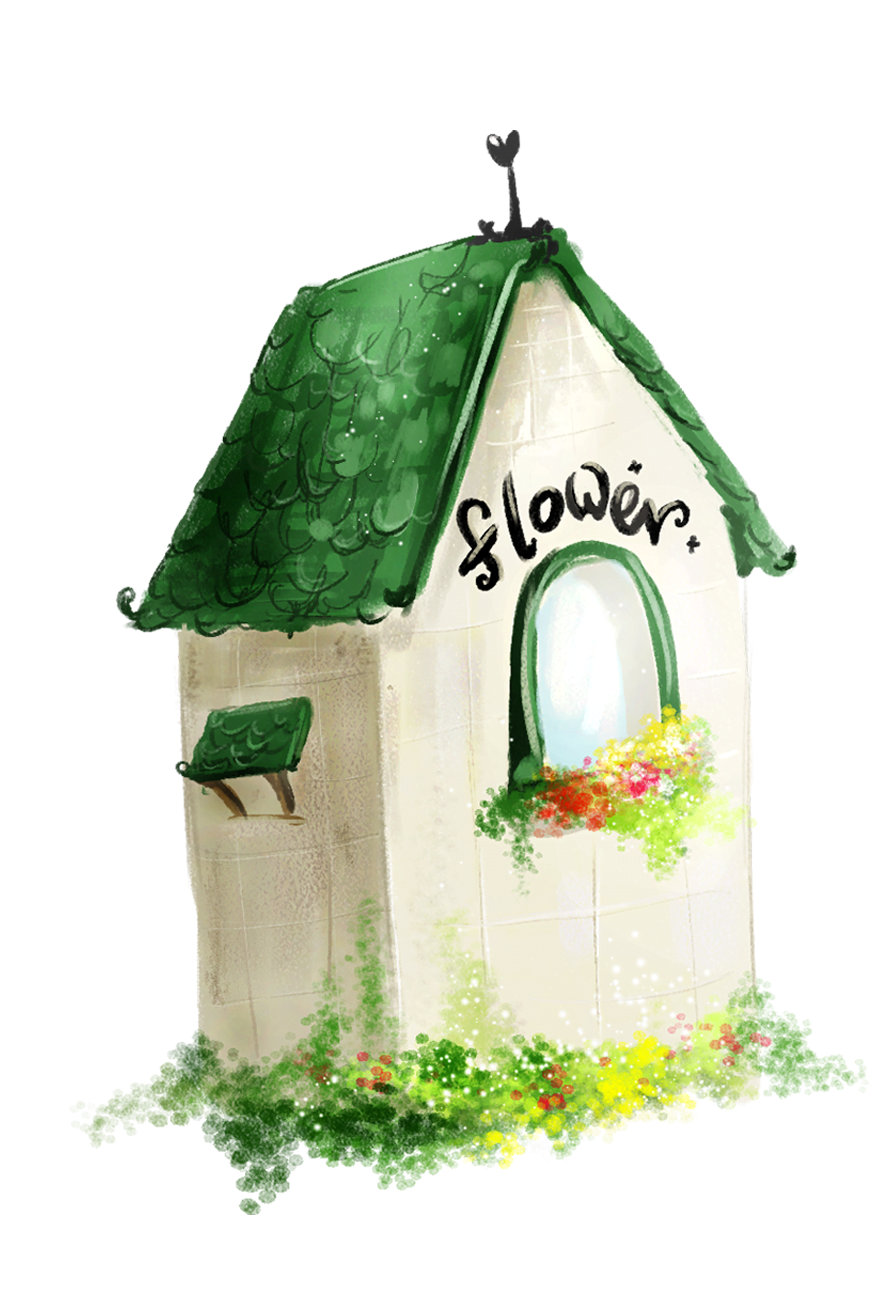 - Diện tích đất đá cung cấp nước thường xuyên cho sông gọi là lưu vực sông
- Sông chính cùng phụ lưu, chi lưu hợp lại gọi là hệ thống sông.
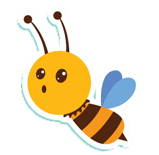 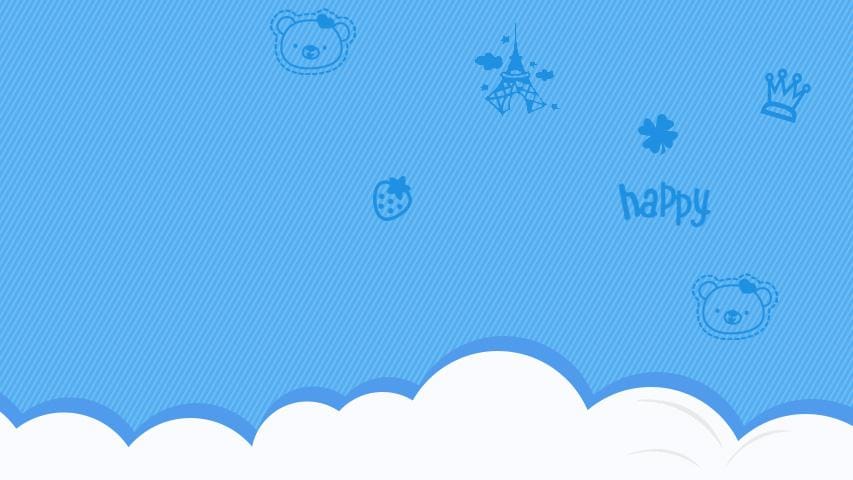 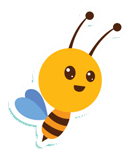 1. Sông, lưu lượng nước của sông
a. Các bộ phận của sông
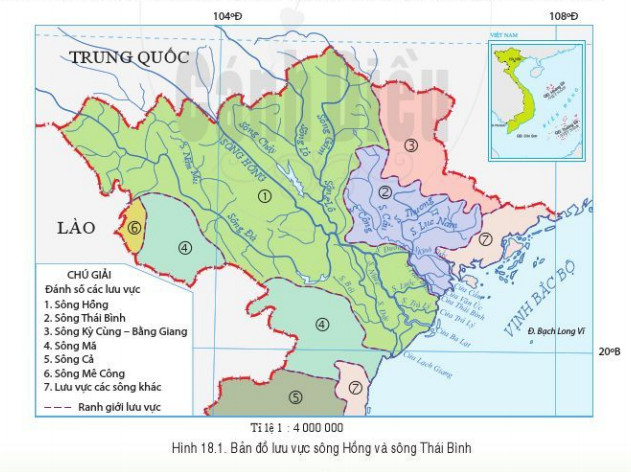 Em hãy xác định các sông chính, chi lưu và phụ lưu của hệ thống song Hồng trên bản đồ Hình 18.1?
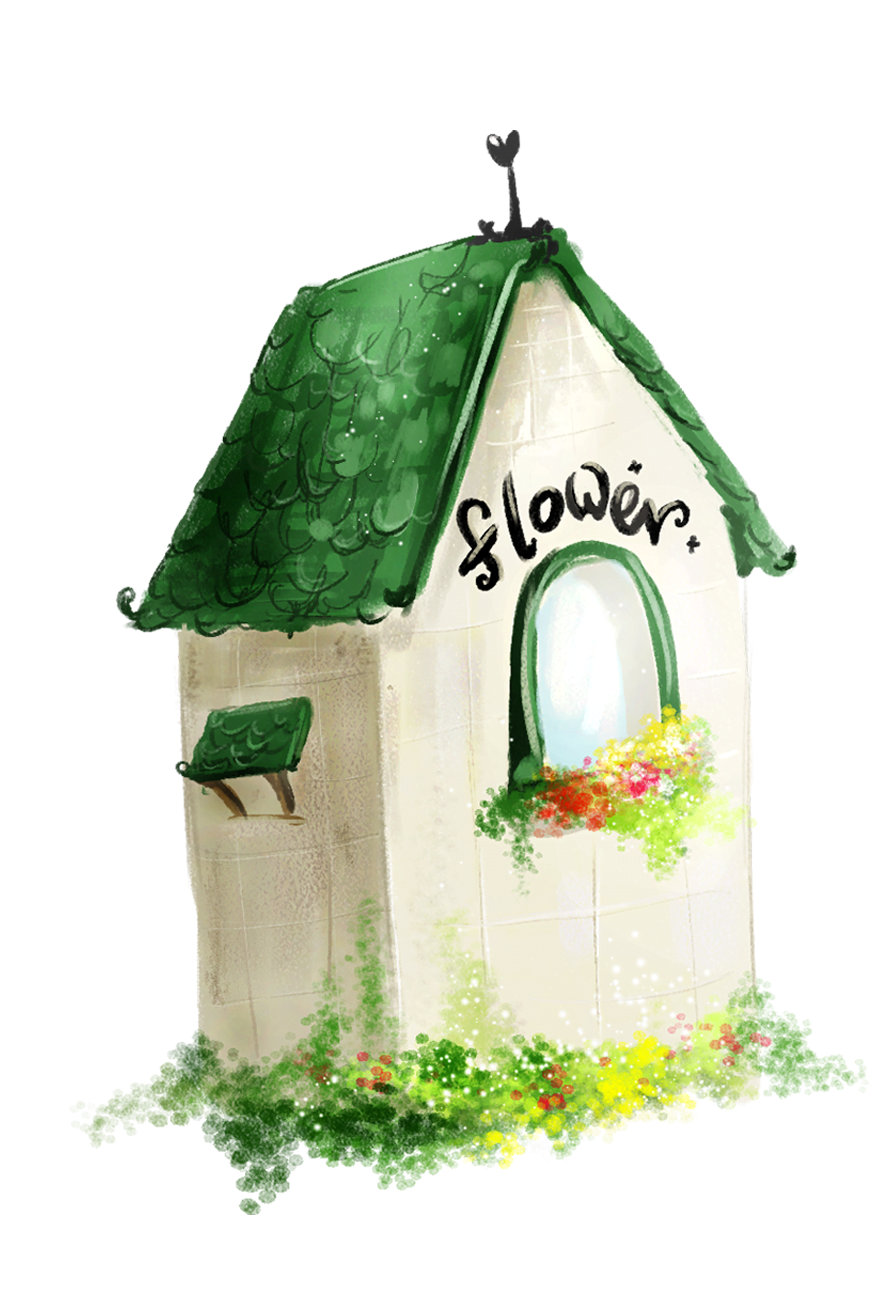 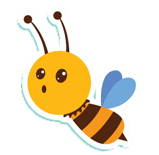 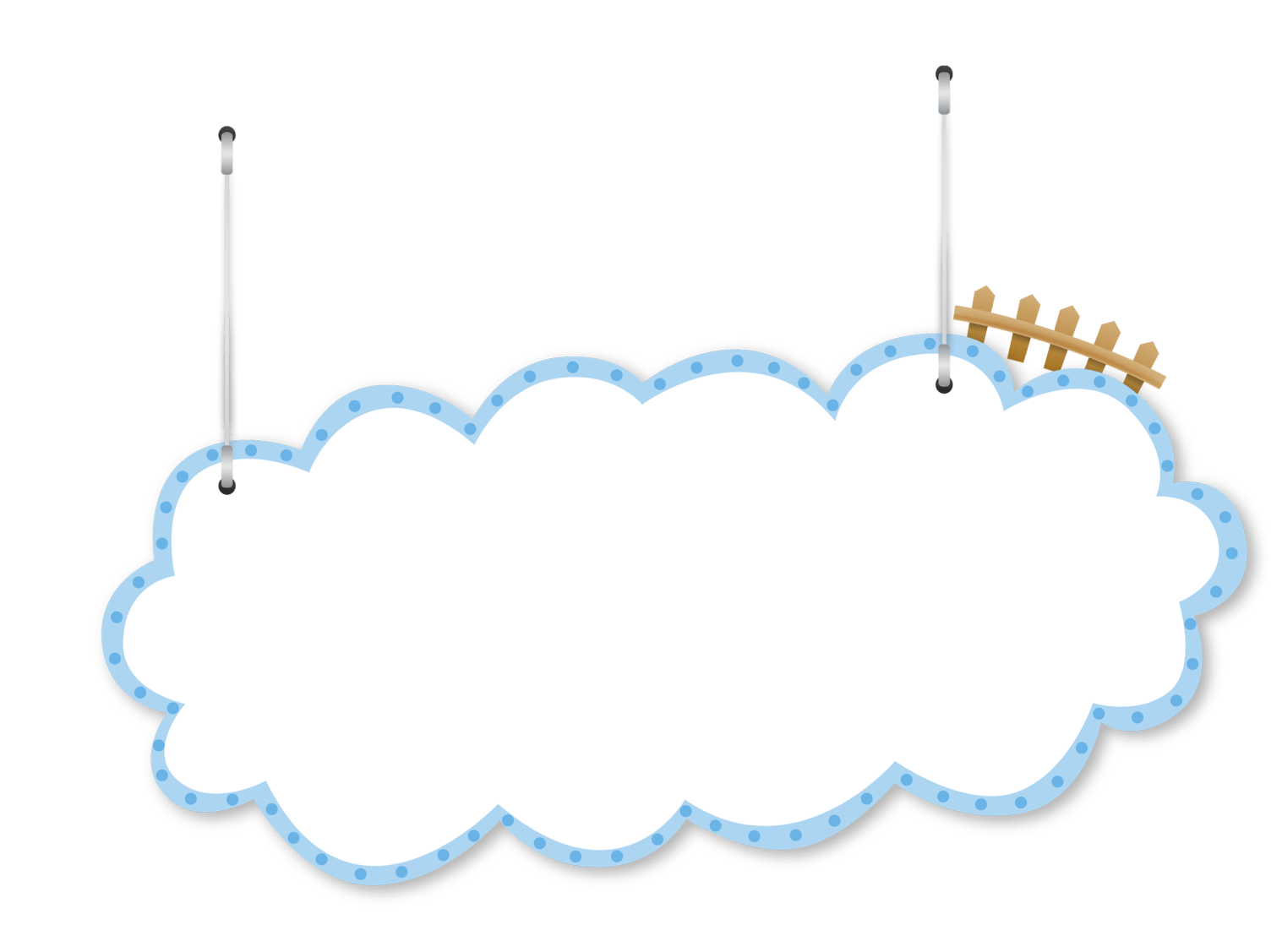 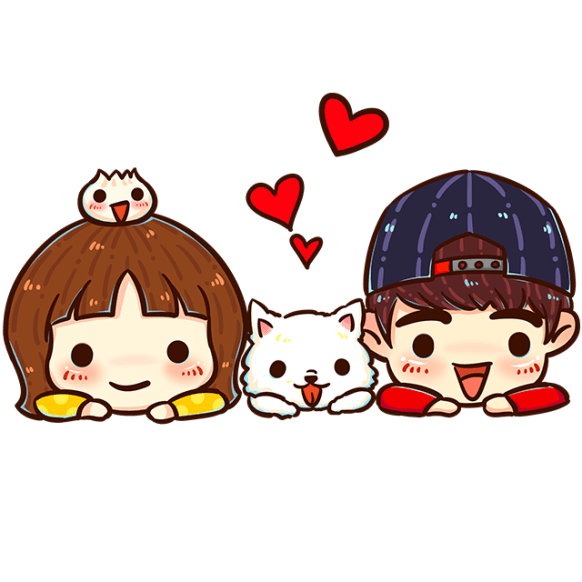 Lượng nước ở các sông có giống nhau hay không?
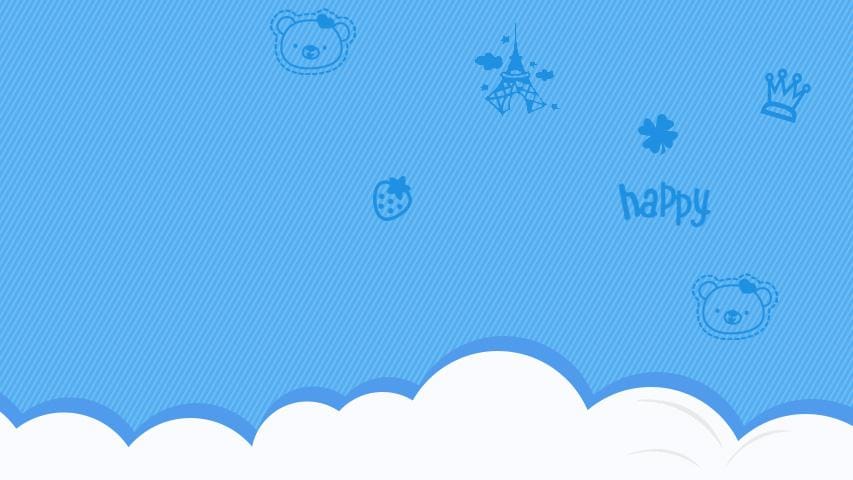 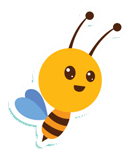 1. Sông, lưu lượng nước của sông
b. Lưu lượng nước của sông
- Lưu lượng nước là lượng nước chảy qua mặt cắt ngang lòng sông, ở một địa điểm nào đó, trong một giấy đồng hồ.
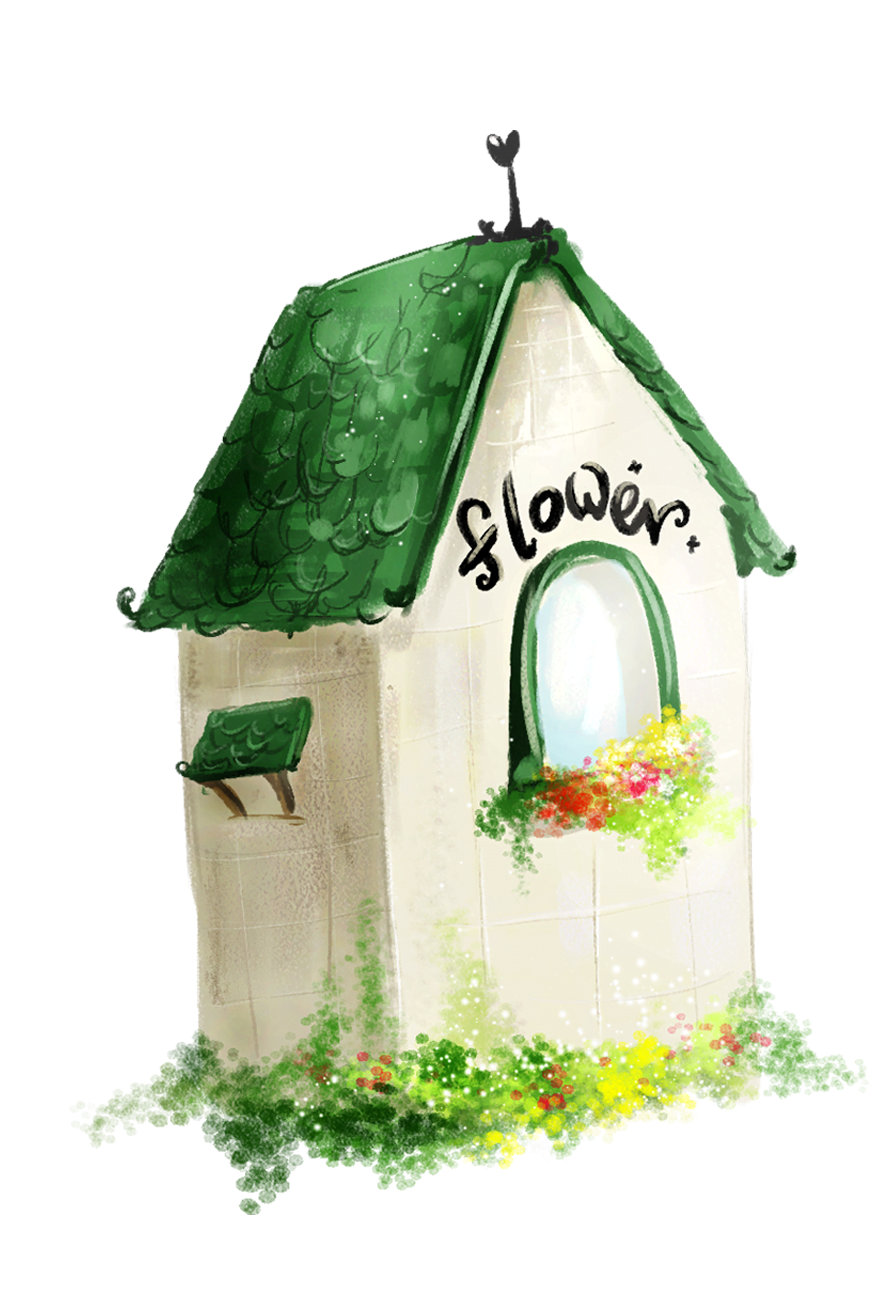 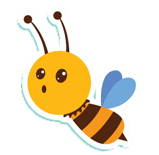 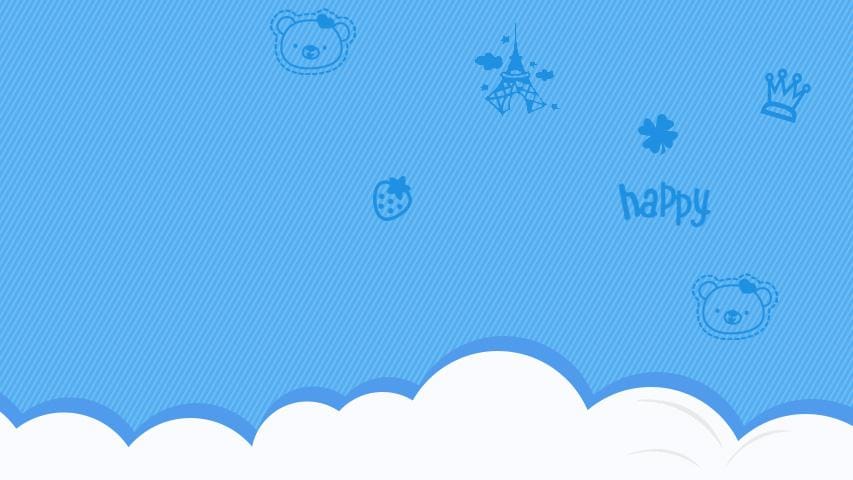 Hướng chảy
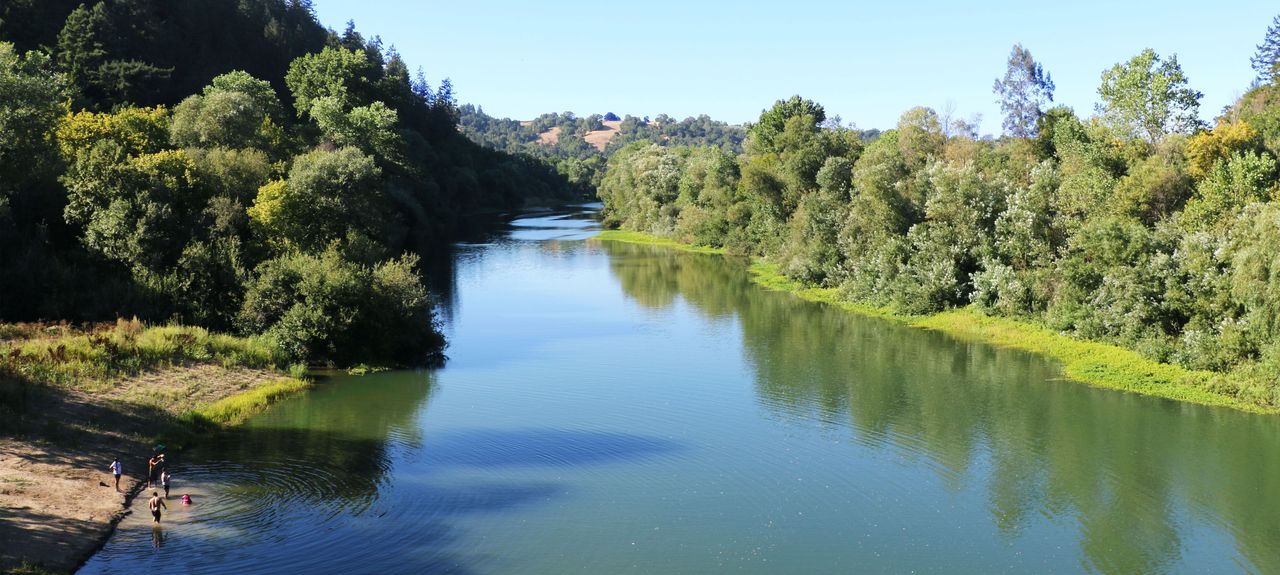 Mặt cắt ngang của lòng sông
Lưu lượng nước là lượng nước chảy qua mặt cắt ngang lòng sông ở 1 địa điểm nào đó, trong một giây đồng hồ (m3/s).
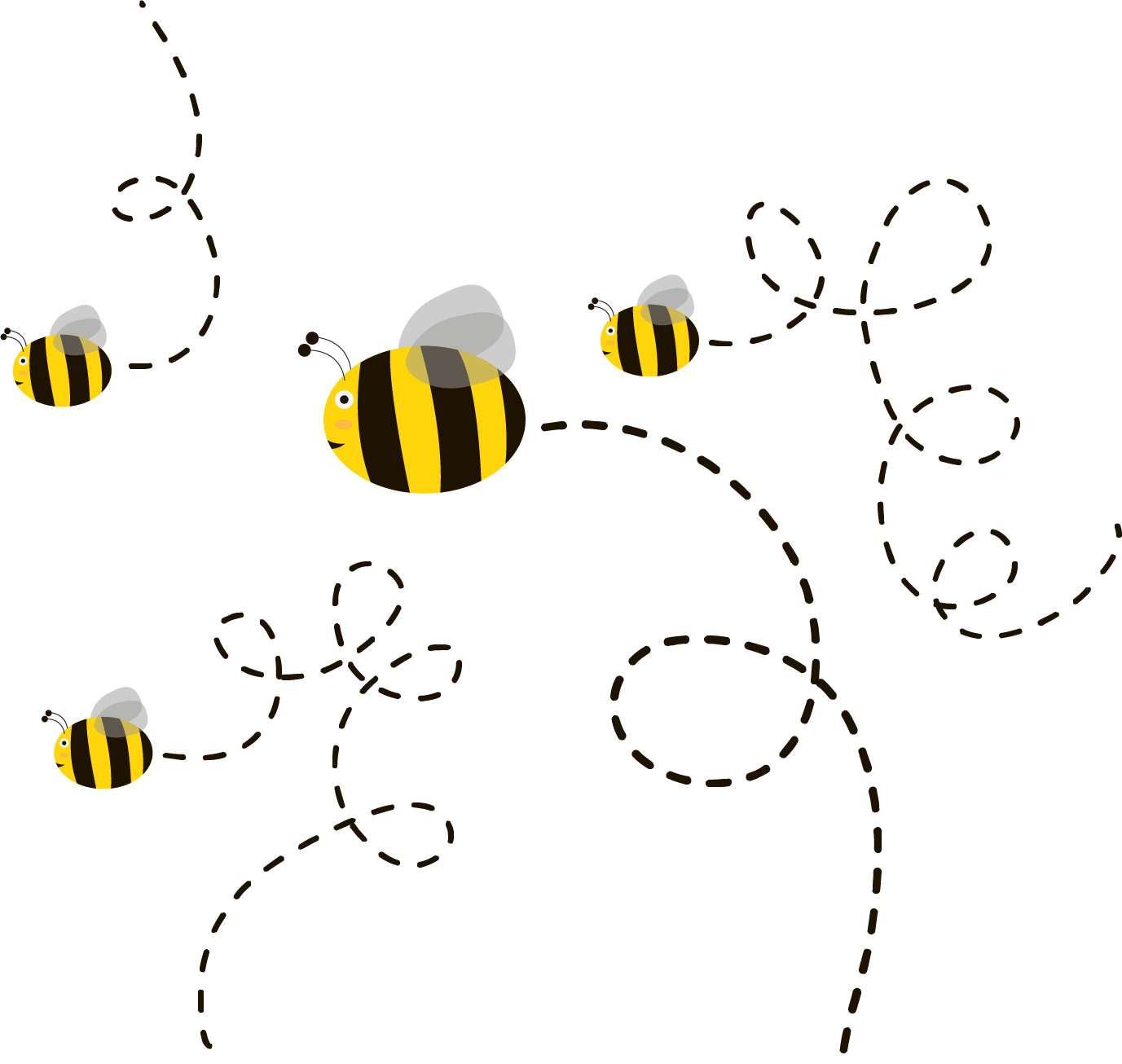 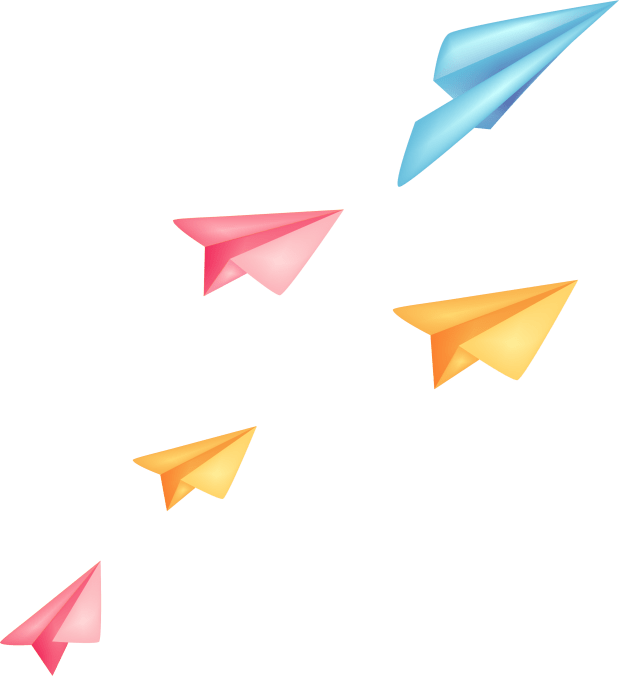 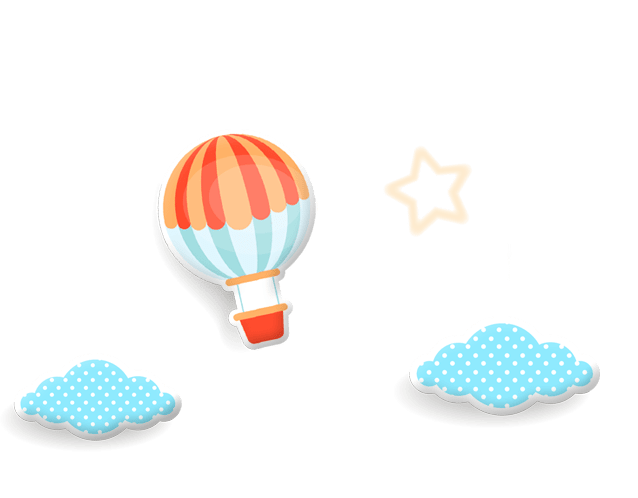 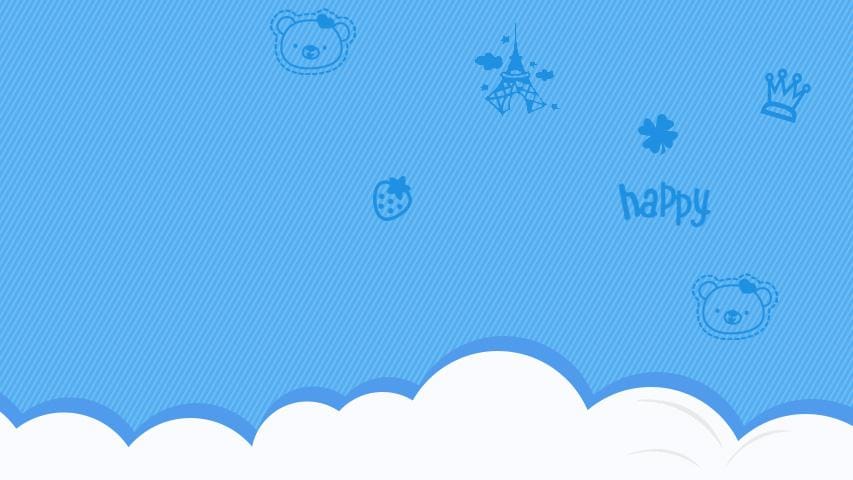 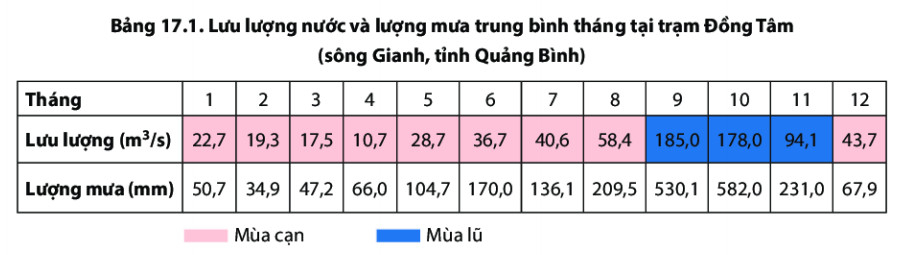 Dựa vào bảng 17.1 SGK trang 171 hãy cho biết:
-Cho biết mùa lũ của sông Gianh vào những tháng nào?
-Cho biết những tháng nào có lượng mưa lớn nhất?
-Từ đó cho biết mối quan hệ giữa mùa lũ của sống và nguồn cung cấp nước của sông?
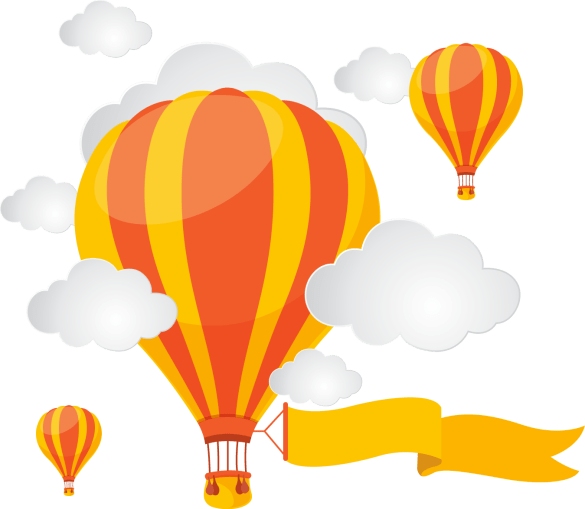 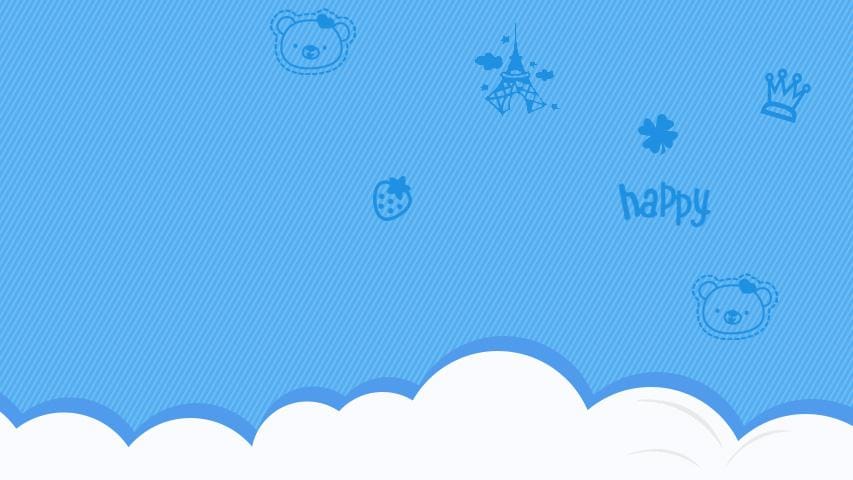 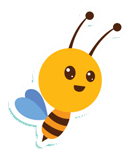 1. Sông, lưu lượng nước của sông
b. Lưu lượng nước của sông
- Lưu lượng nước là lượng nước chảy qua mặt cắt ngang lòng sông, ở một địa điểm nào đó, trong một giấy đồng hồ.
- Trong năm, lưu lượng nước sông thường không đều giữa các tháng.
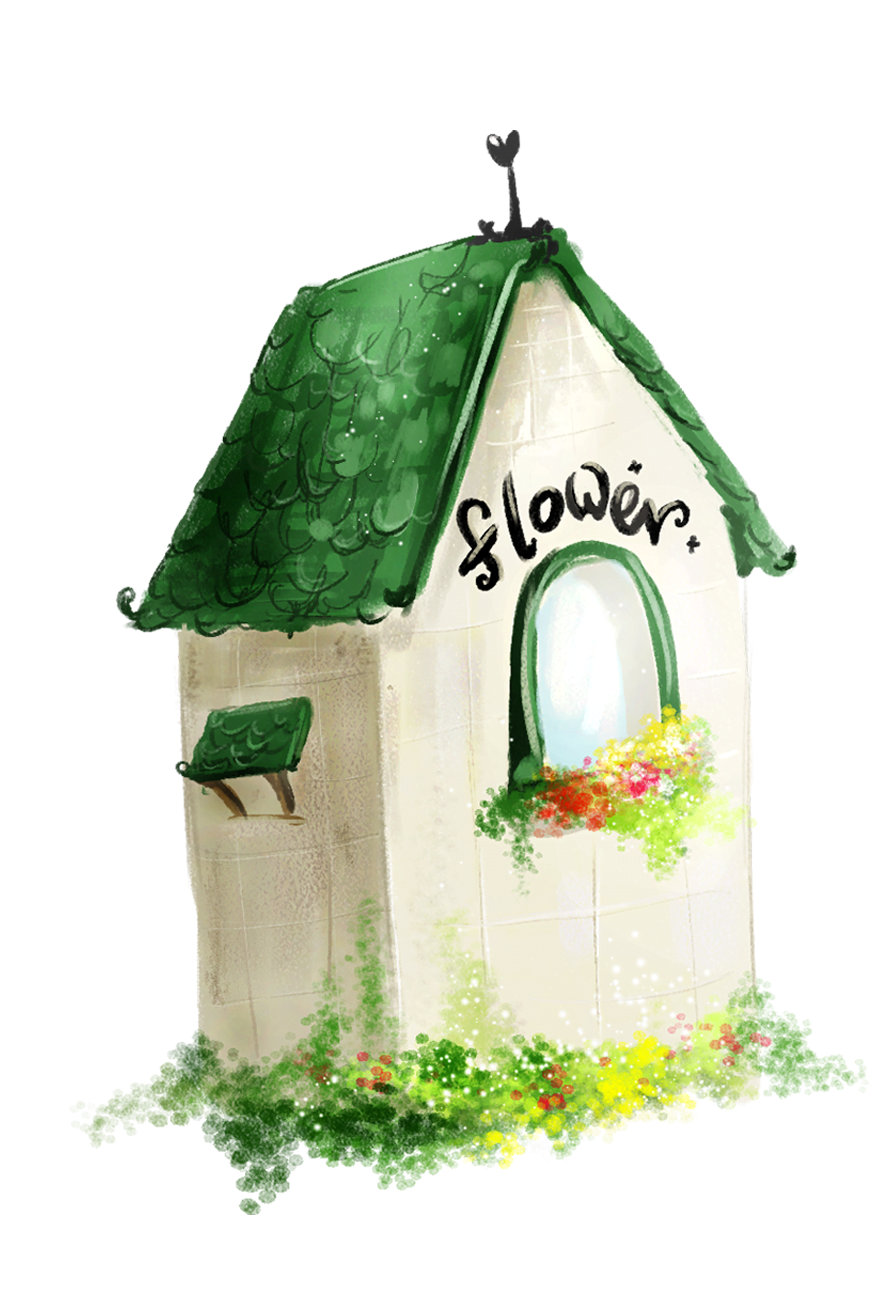 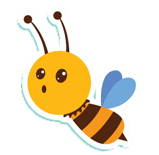 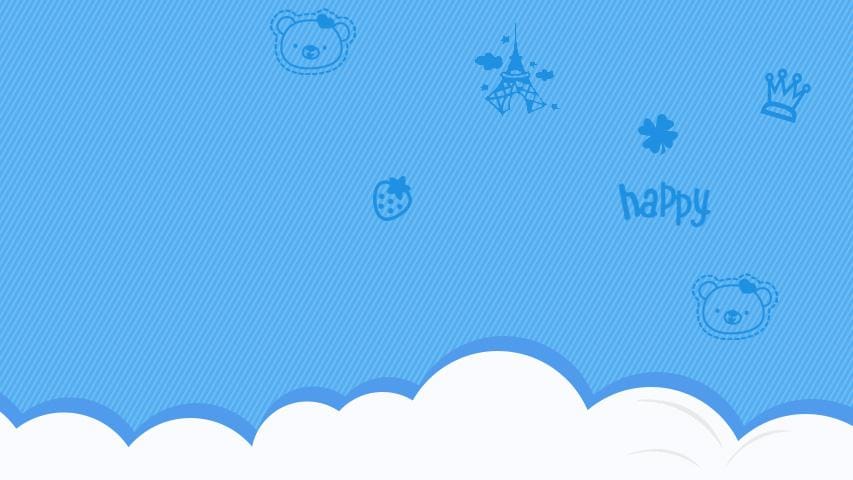 Mùa khô 
(Mùa cạn)
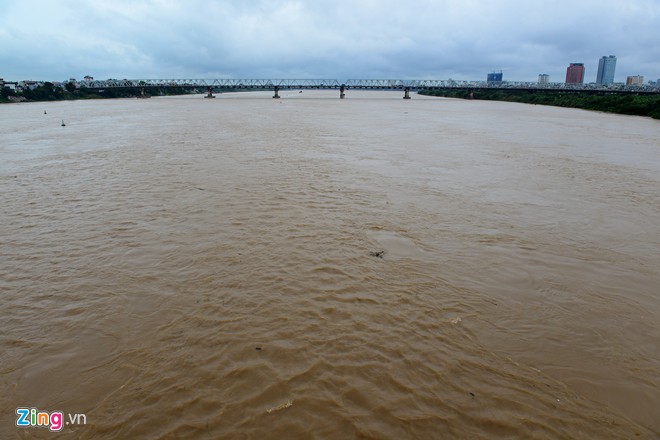 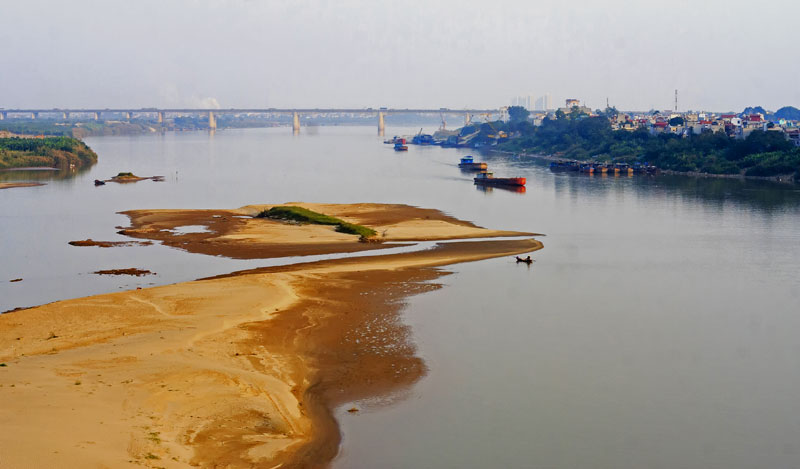 Mùa mưa 
(Mùa lũ)
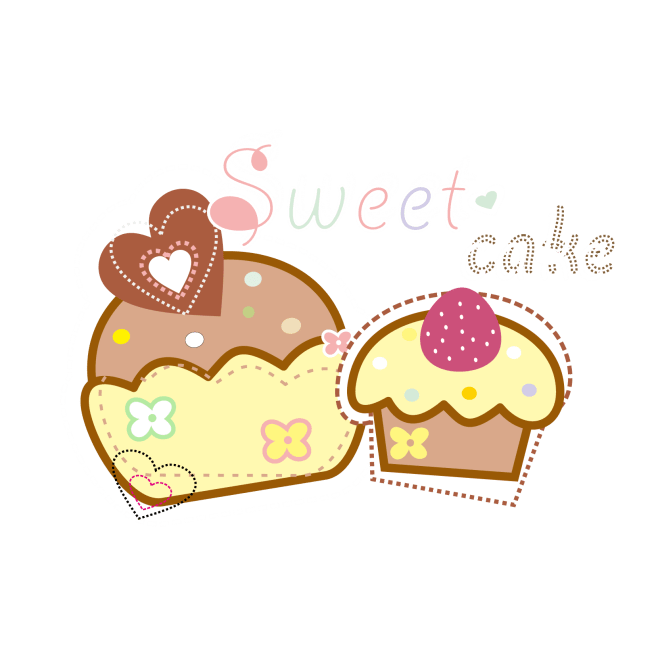 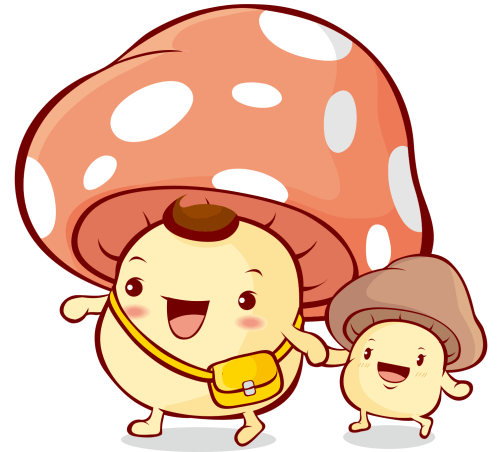 Sự thay đổi lưu lượng nước sông trong một năm gọi là chế độ nước sông
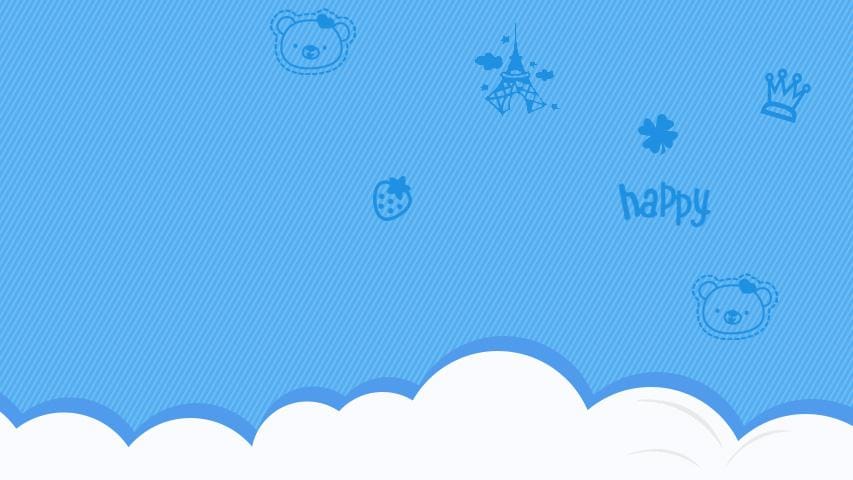 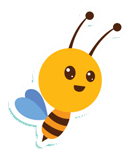 1. Sông, lưu lượng nước của sông
b. Lưu lượng nước của sông
- Lưu lượng nước là lượng nước chảy qua mặt cắt ngang lòng sông, ở một địa điểm nào đó, trong một giấy đồng hồ.
- Trong năm, lưu lượng nước sông thường không đều giữa các tháng.
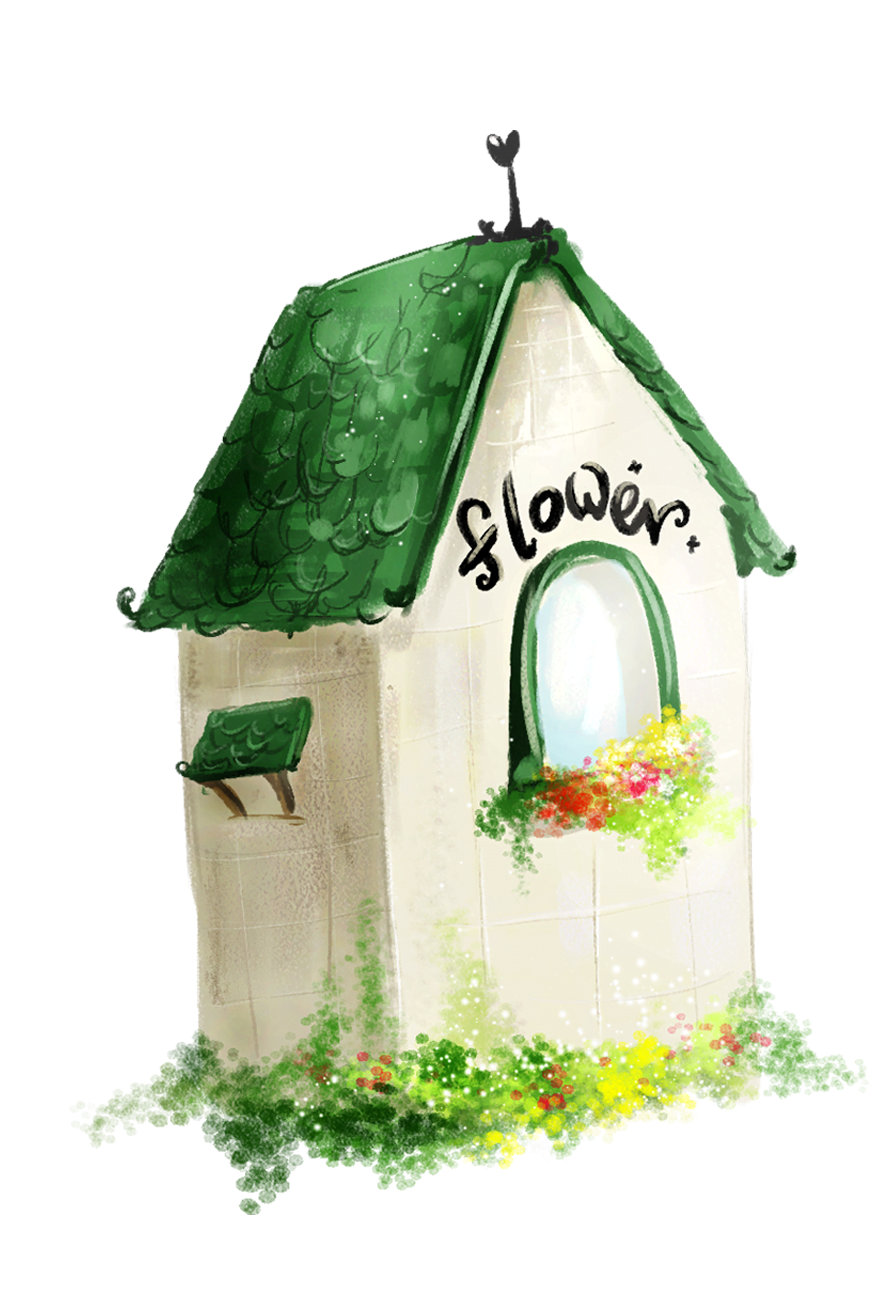 - Sự thay đổi lưu lượng nước sông trong một năm gọi là chế độ nước sông.
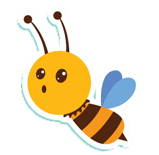 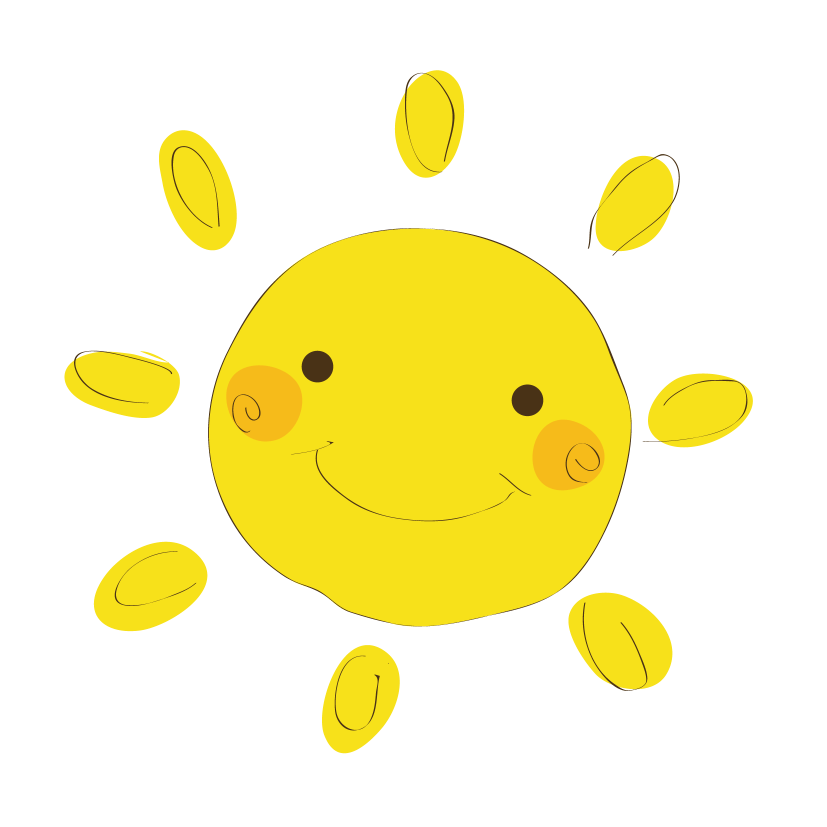 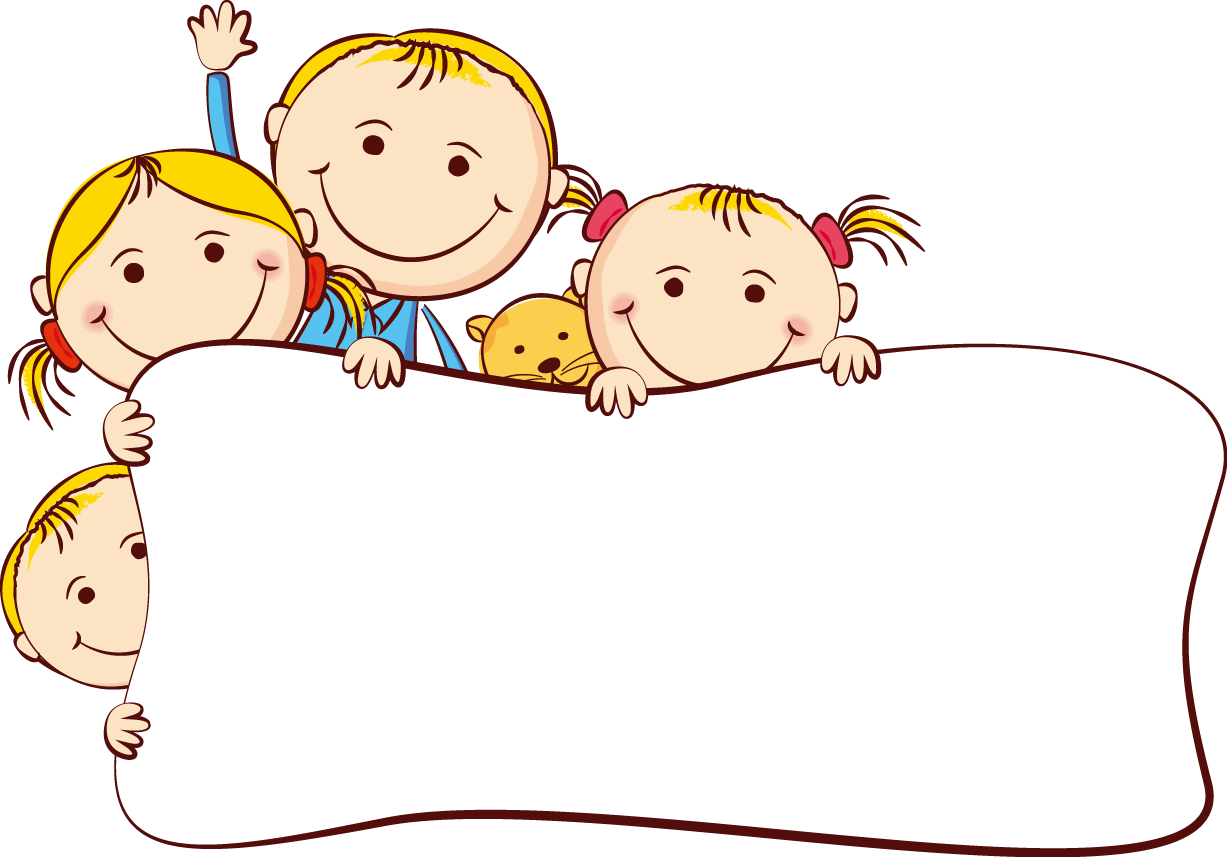 Hãy kể tên các Hồ nước mà em biết ở nước ta?
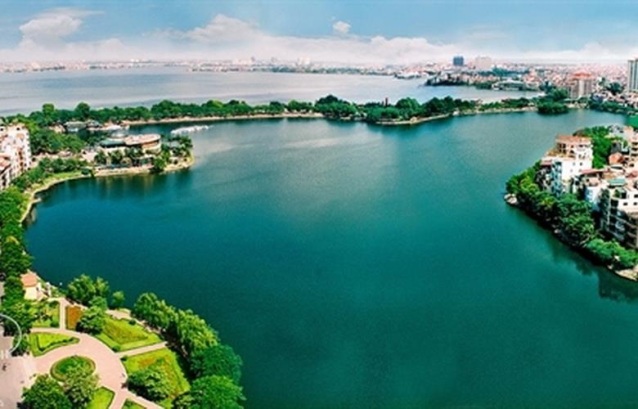 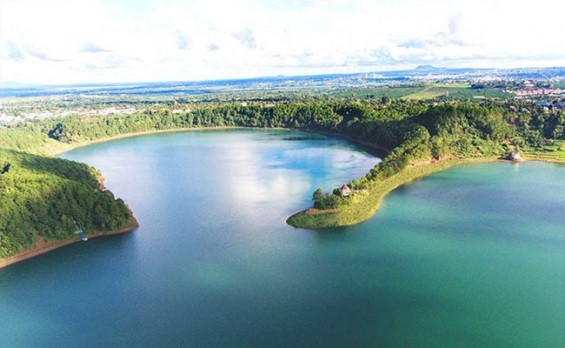 Hồ Tơ Nưng
Hồ Tây
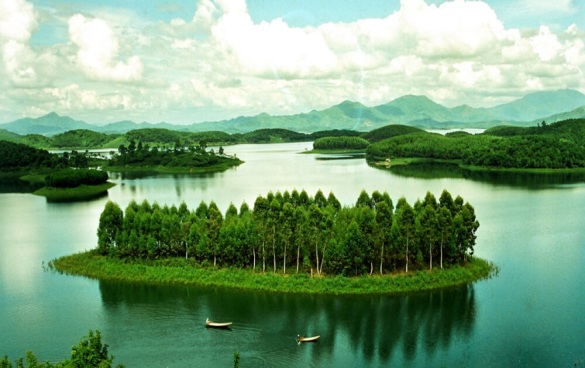 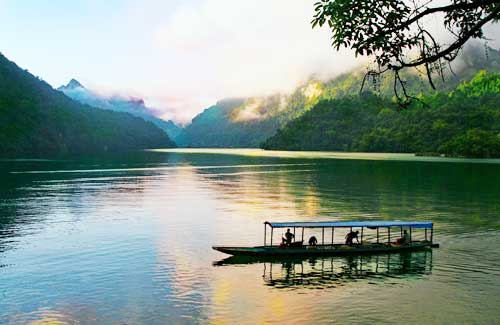 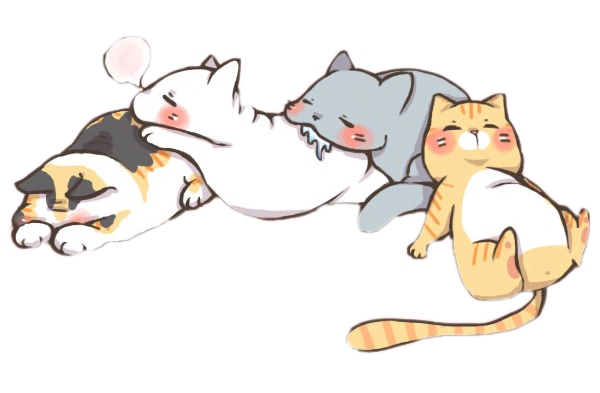 Hồ Ba Bể
Hồ Thác Bà
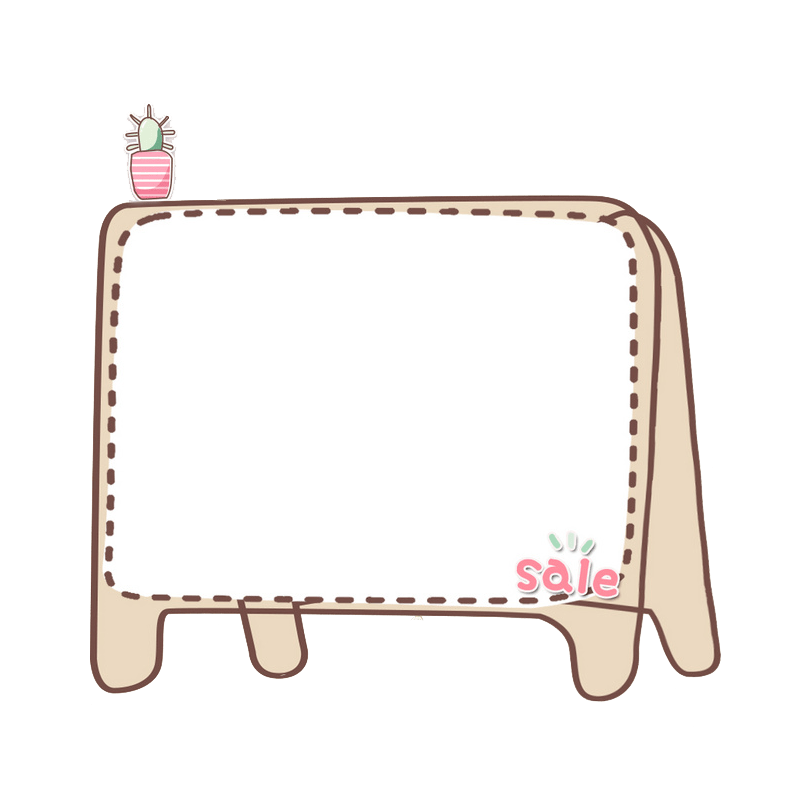 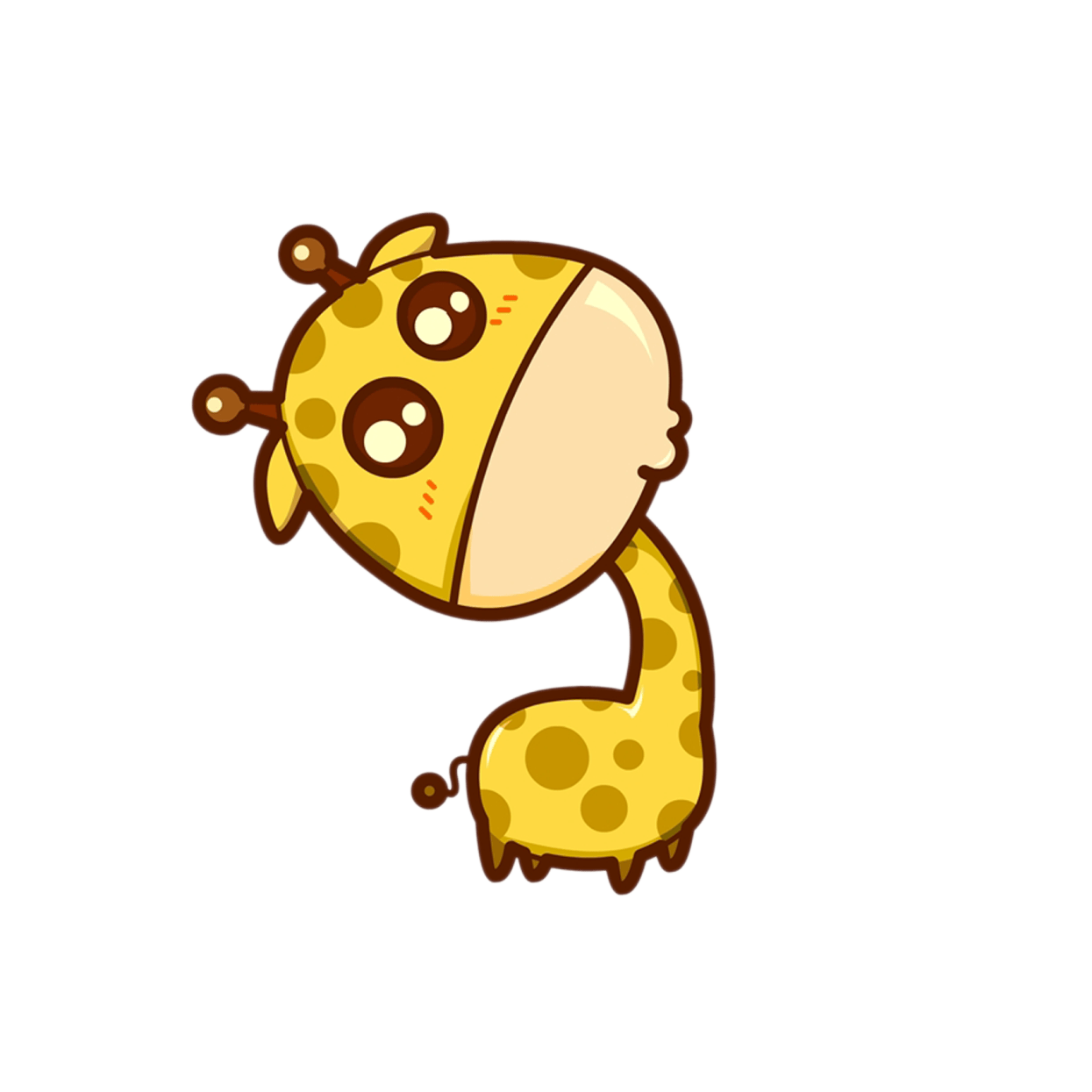 Hồ là gì?
2. Hồ
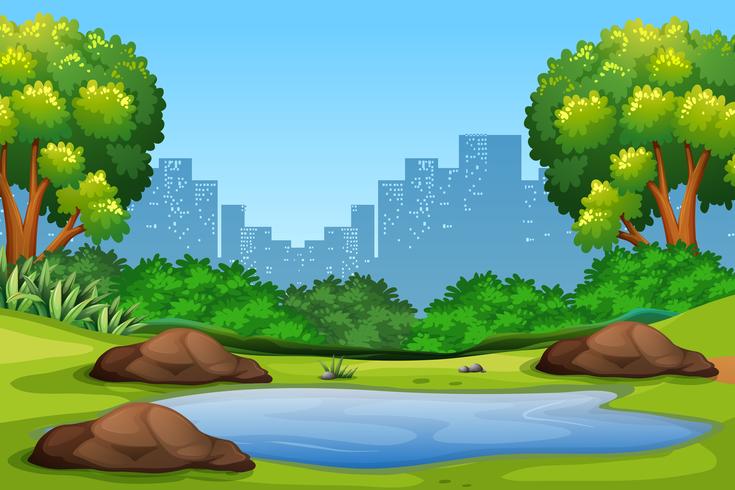 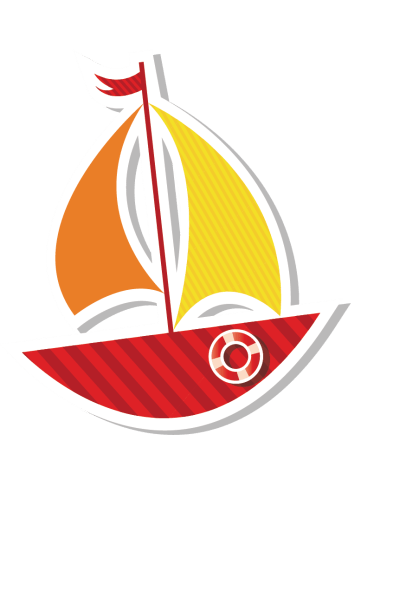 Hồ là một dạng địa hình trũng chứa nước, thường khép kín và không trực tiếp thông ra biển. Hồ thường không có hình dạng nhất định.
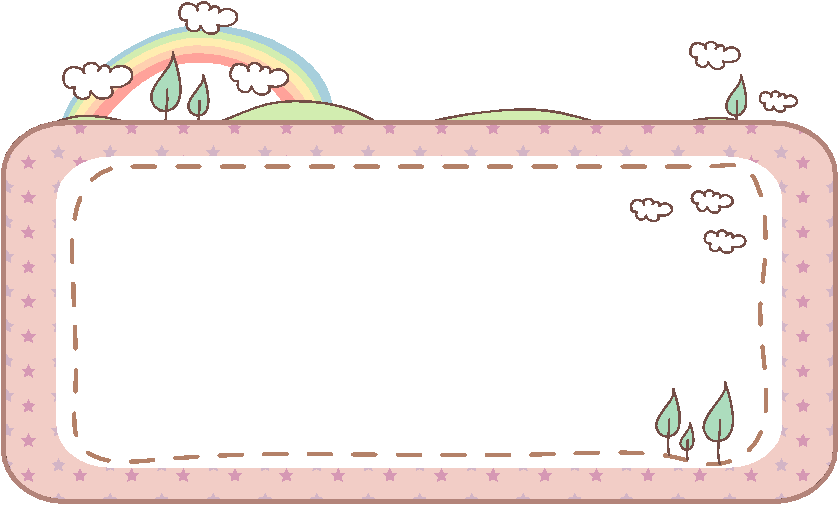 Em hãy cho biết có mấy loại hồ?
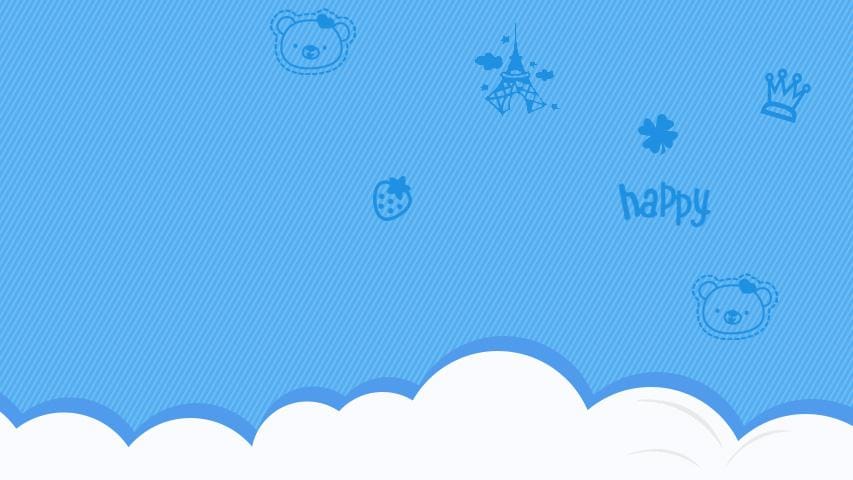 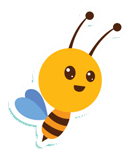 Phân loại hồ
Theo tính chất
 của nước
Theo nguồn gốc hình thành
Hồ 
nước ngọt
Hồ 
nước mặn
Hồ
 tự nhiên
Hồ 
nhân tạo
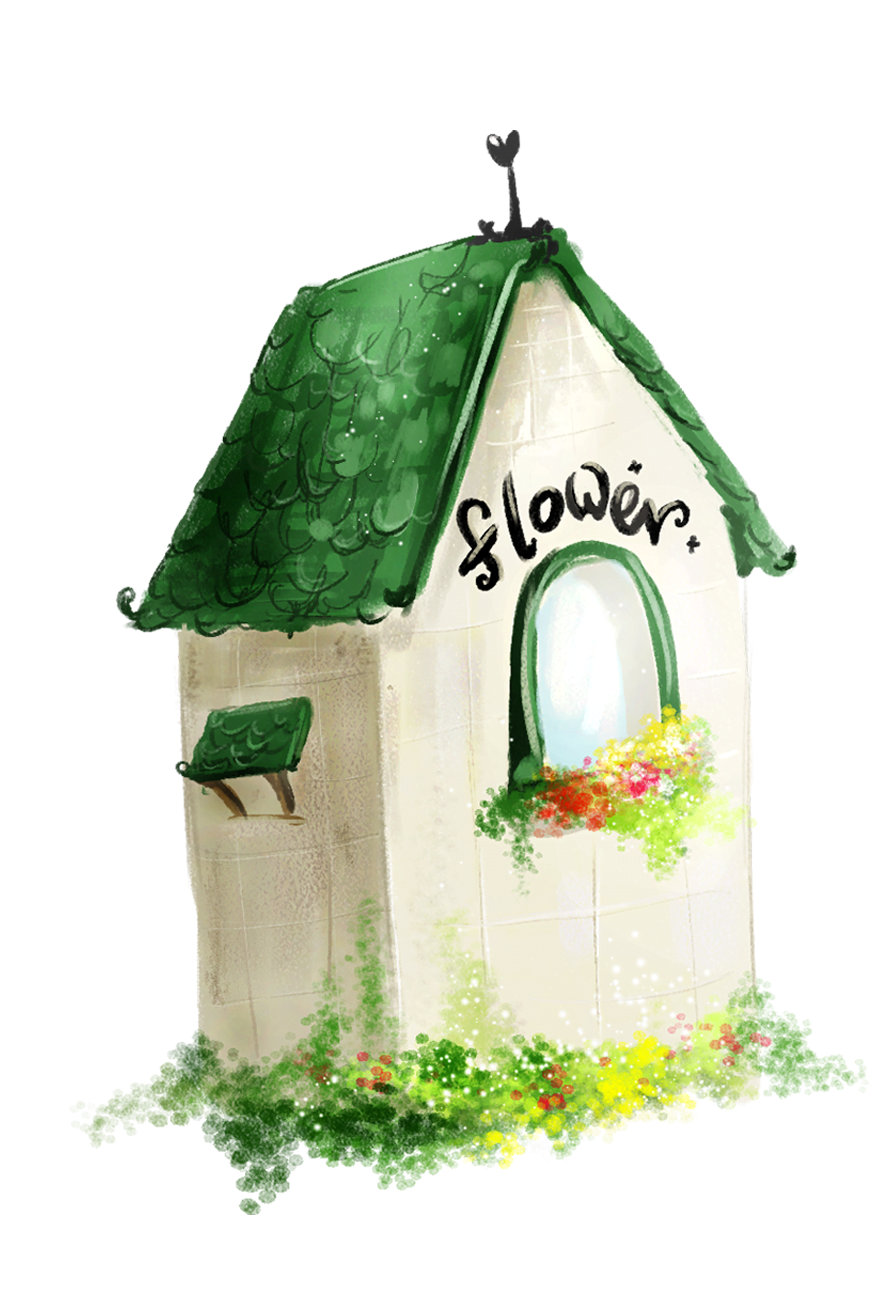 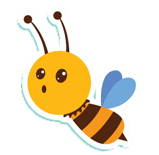 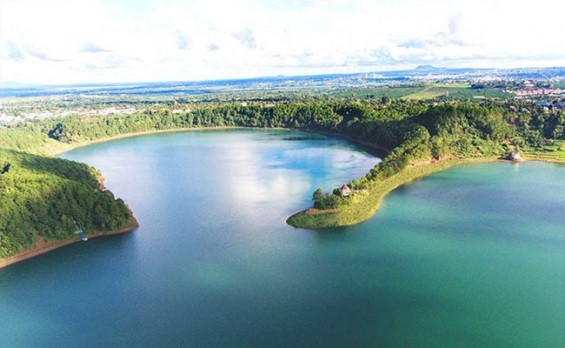 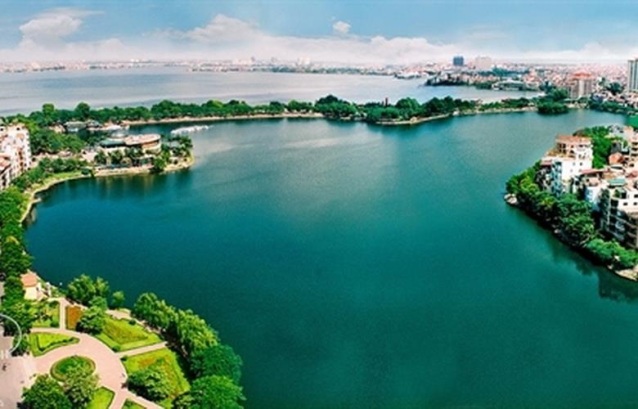 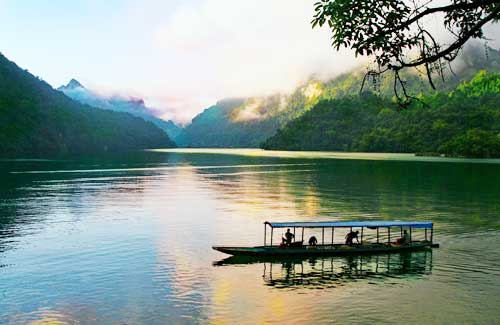 Hồ Tây 
(Hồ vết tích của các khúc sông)
Hồ Ba Bể 
(Hồ kiến tạo)
Hồ Tơ Nưng 
(Hồ miệng núi lửa)
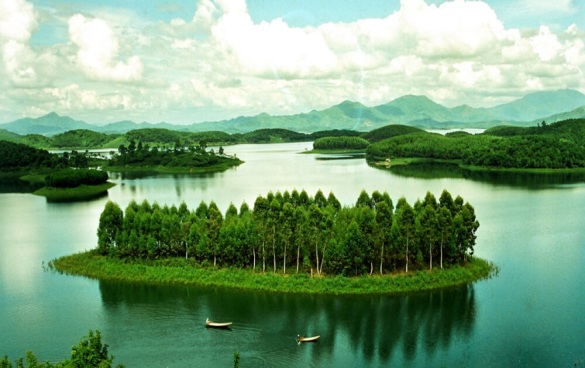 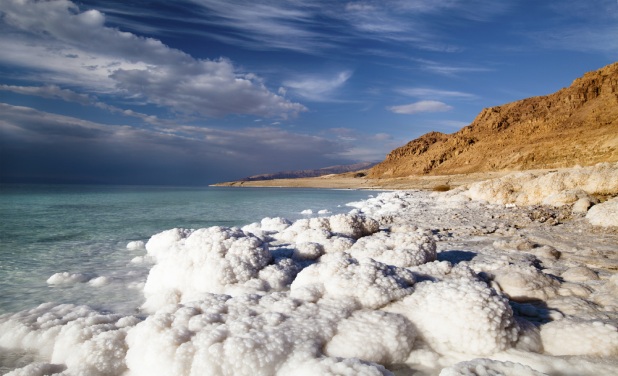 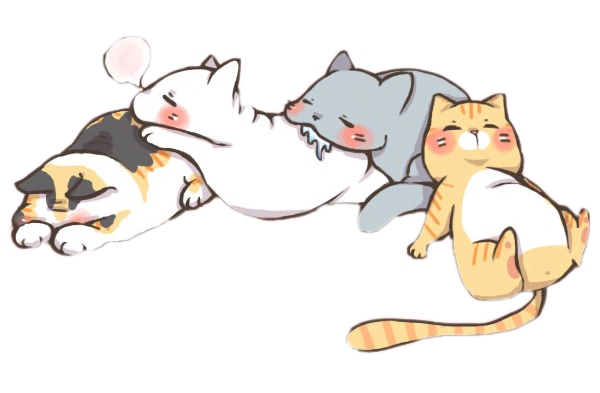 Hồ Thác Bà (Hồ nhân tạo)
Biển Chết 
(Hồ nước mặn)
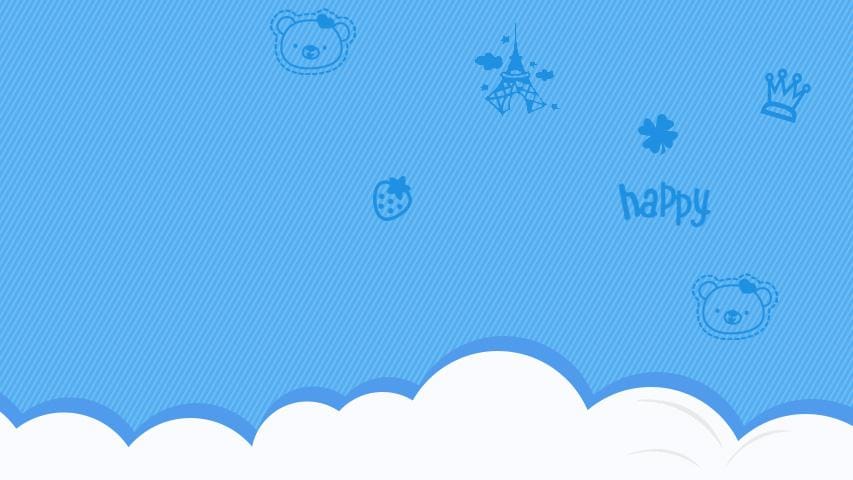 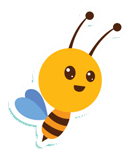 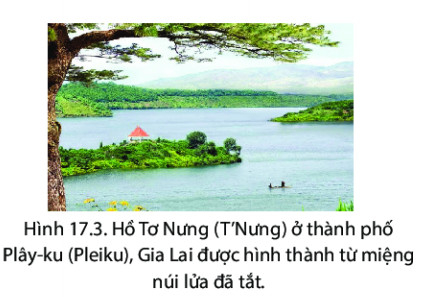 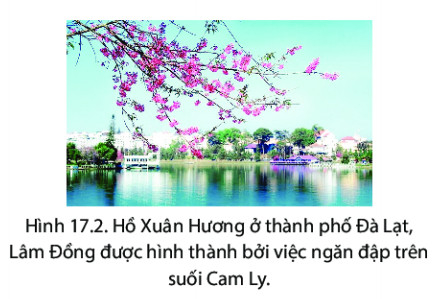 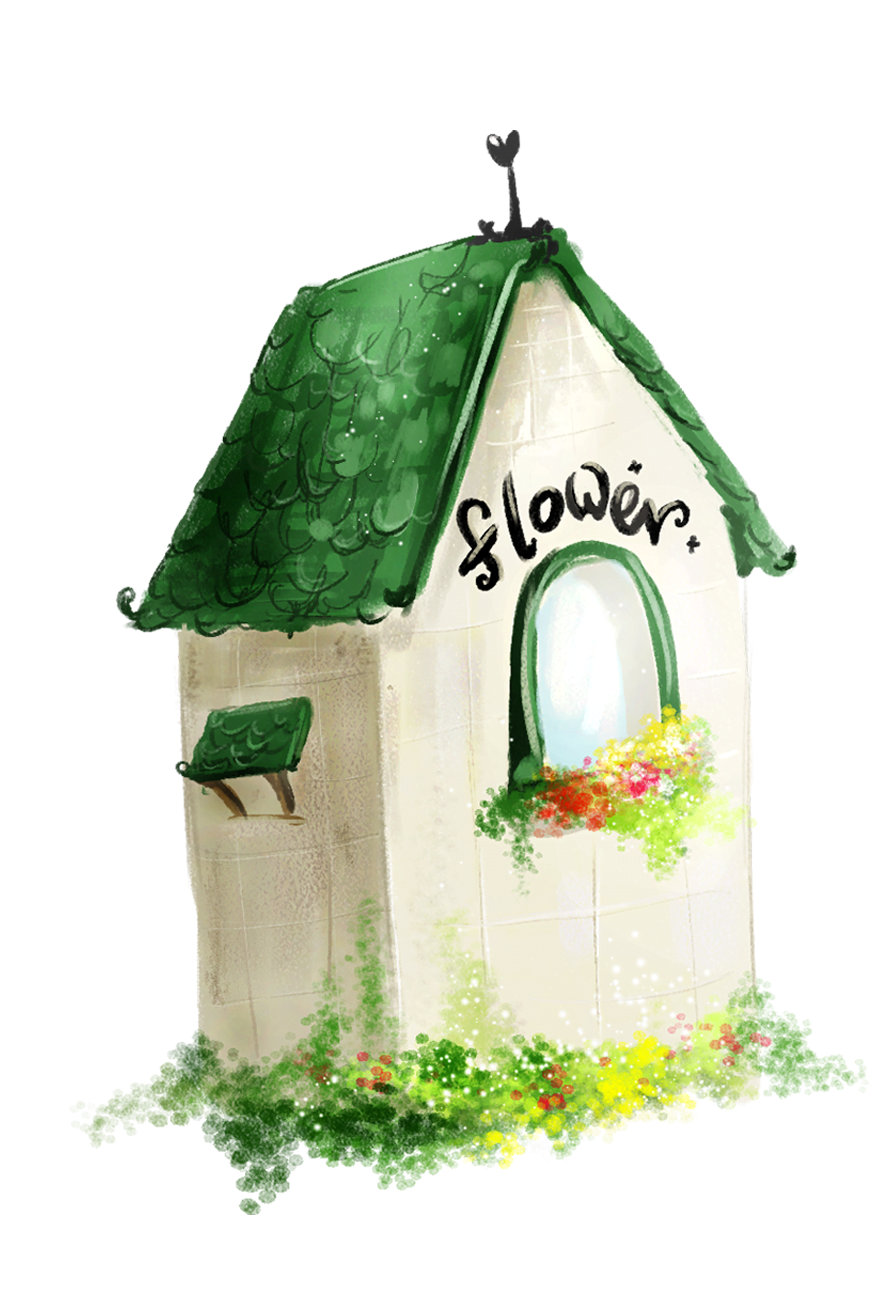 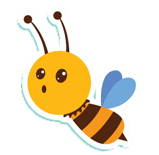 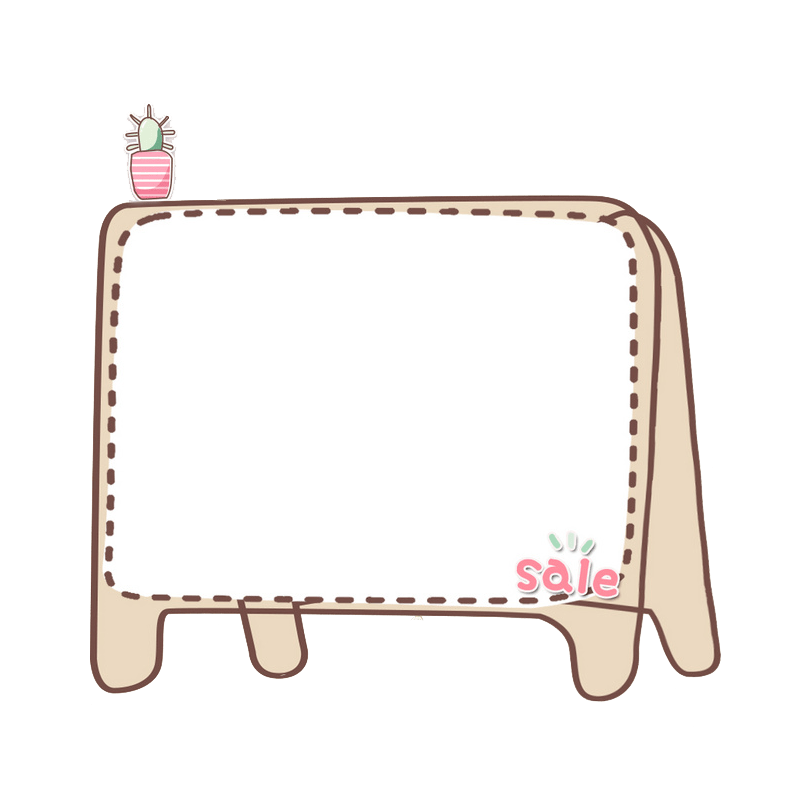 Em hãy cho biết vai trò của sông, hồ đối với tự nhiên và đời sống con người?
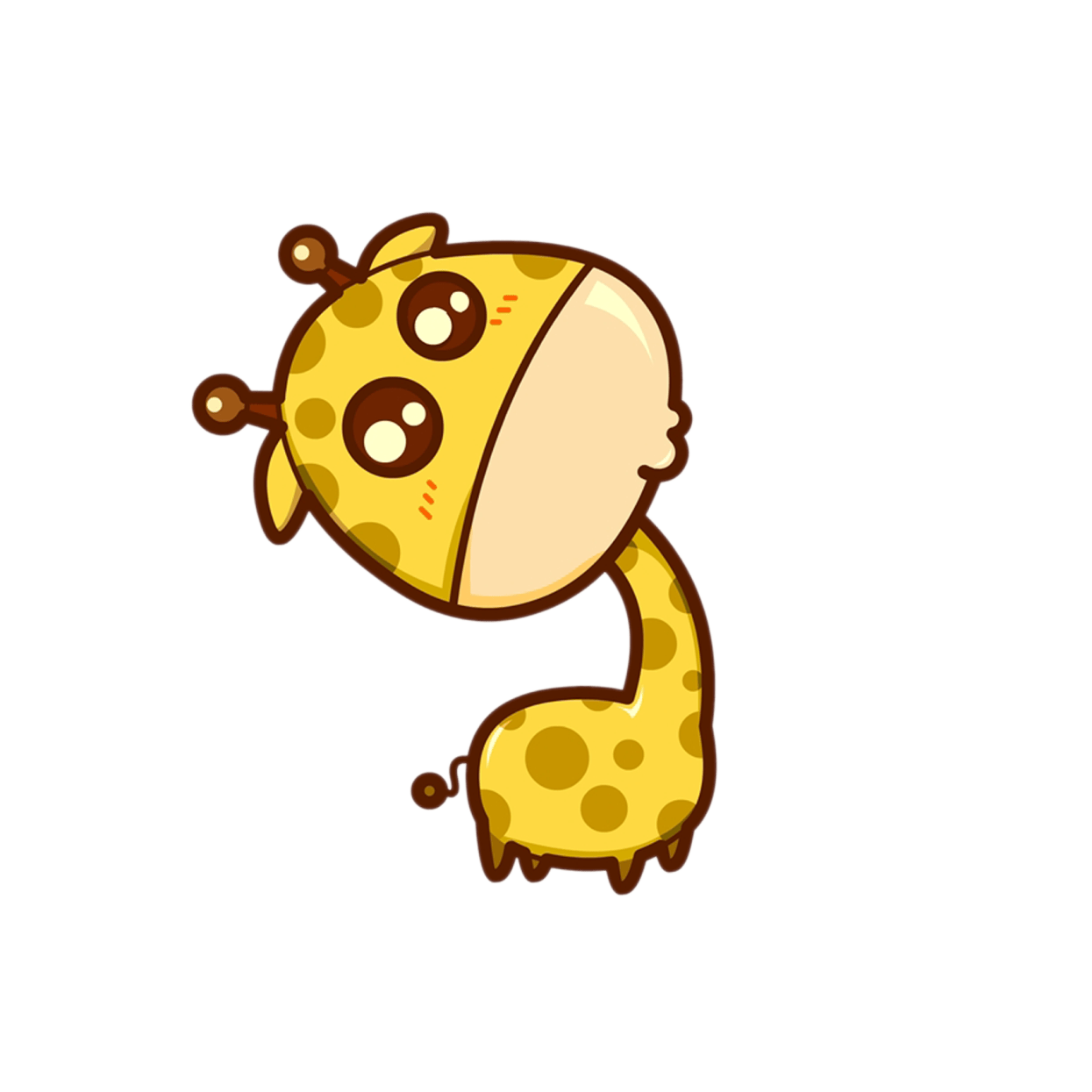 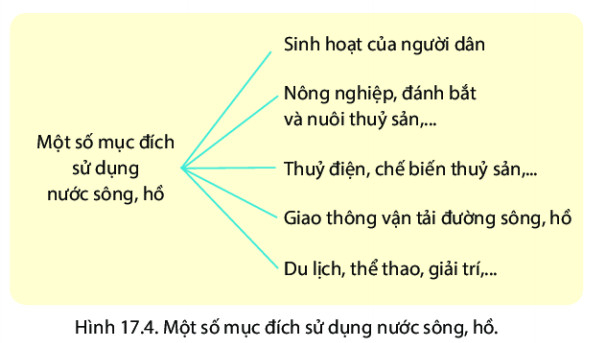 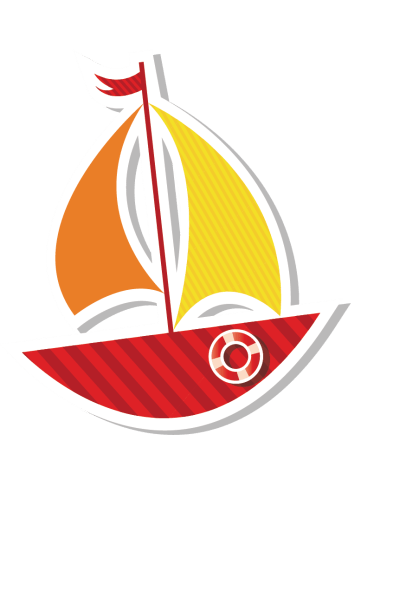 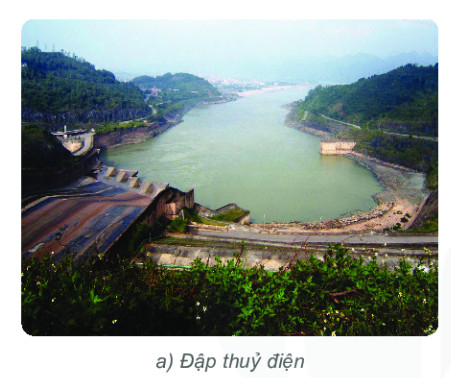 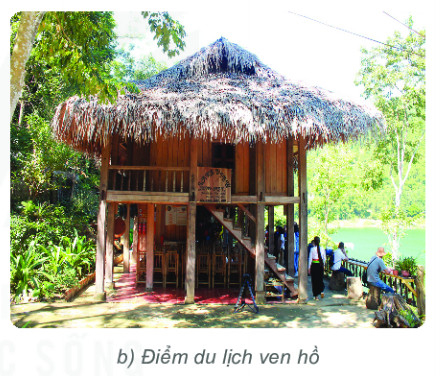 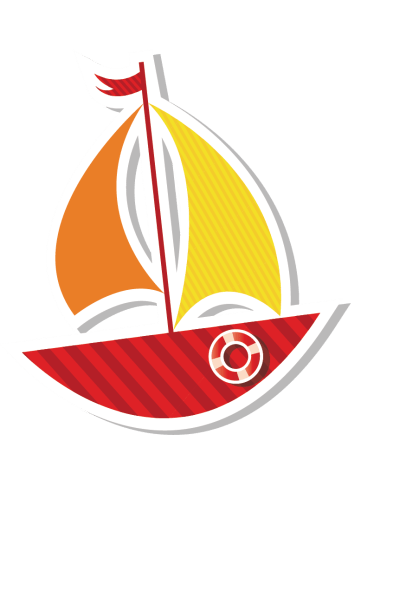 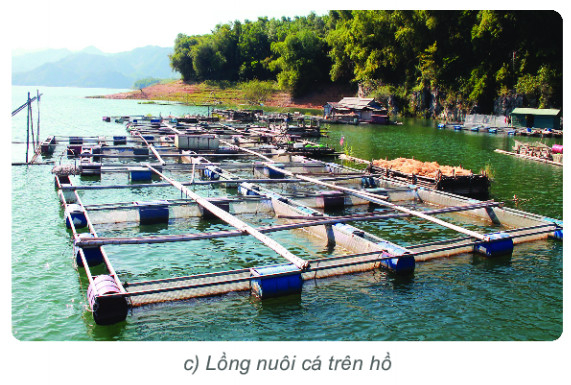 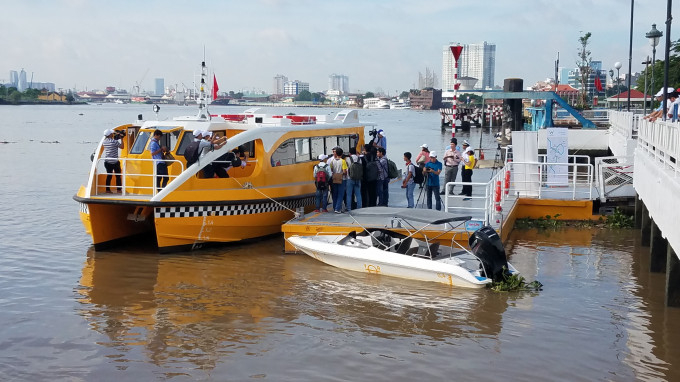 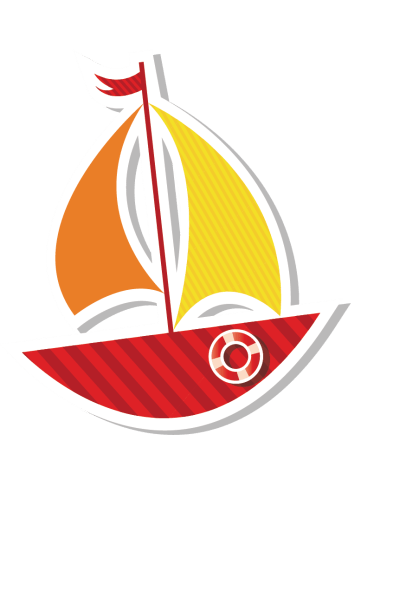 Giao thông
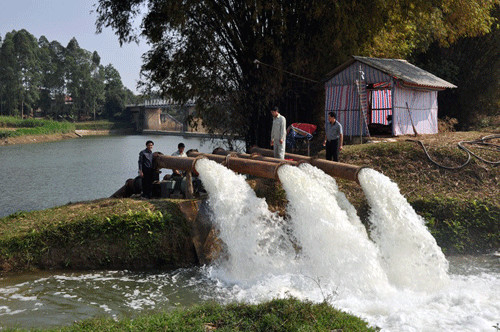 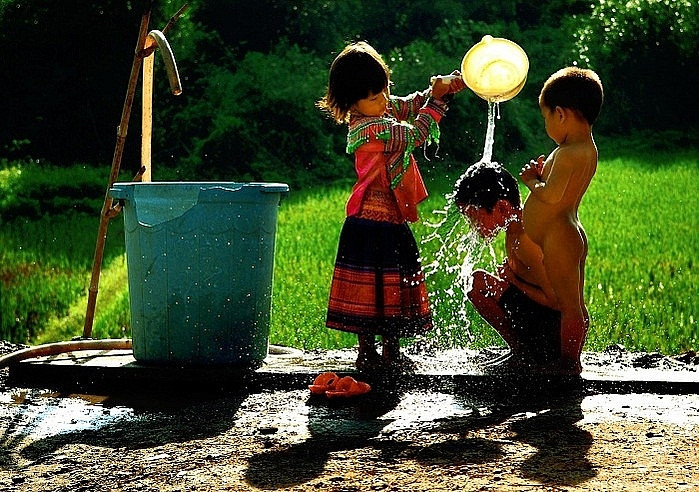 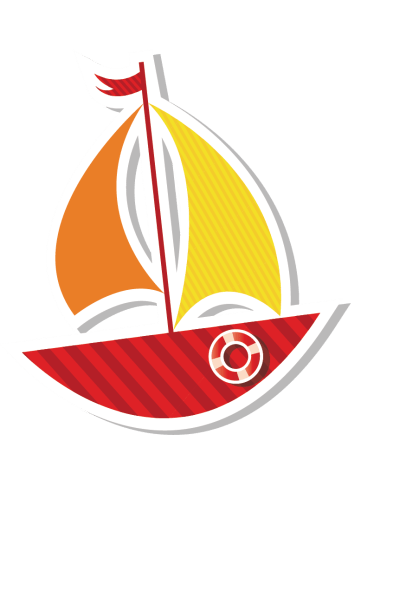 Nước tưới đồng ruộng
Nước sinh hoạt
Hãy bảo vệ nguồn nước
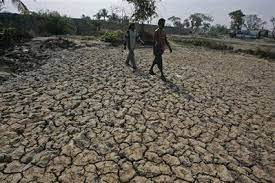 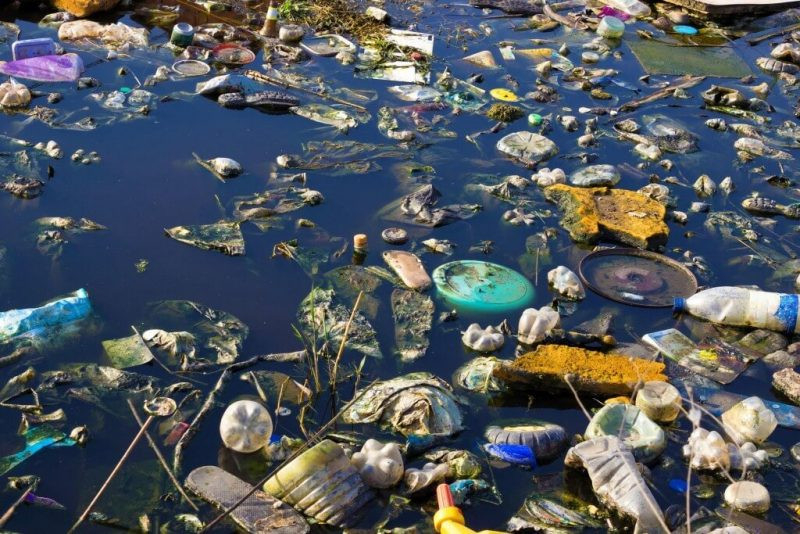 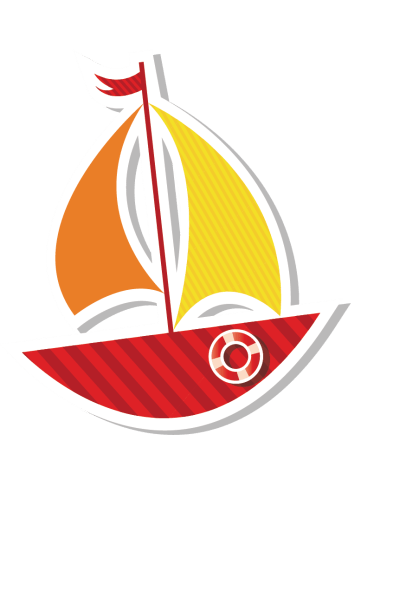 Suy giảm nguồn nước
Ô nhiễm
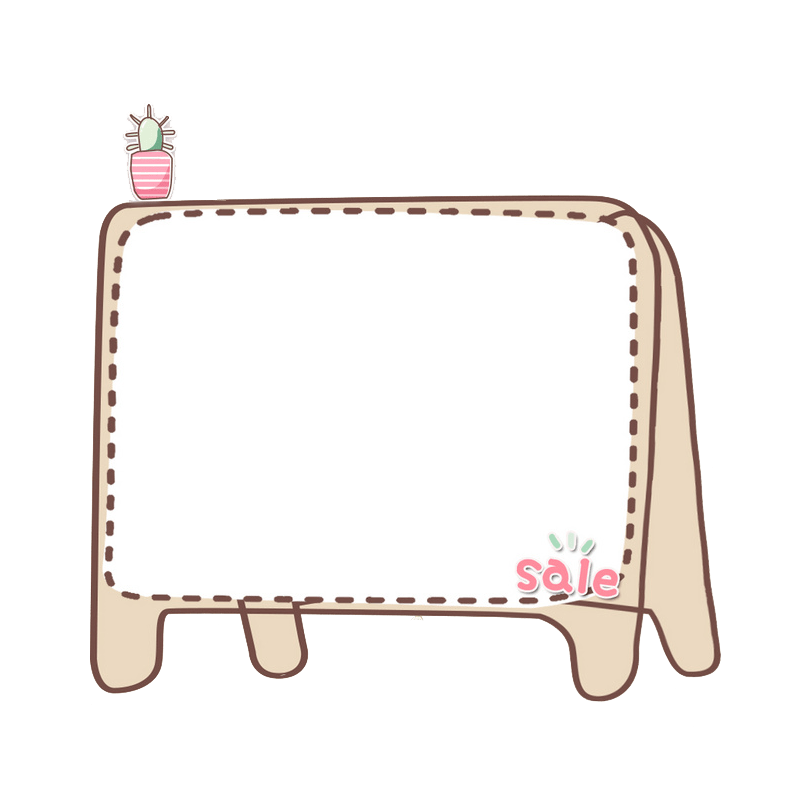 Luyện tập
Em hãy vẽ sơ đồ thể hiện cấu tạo của hệ thống sông?
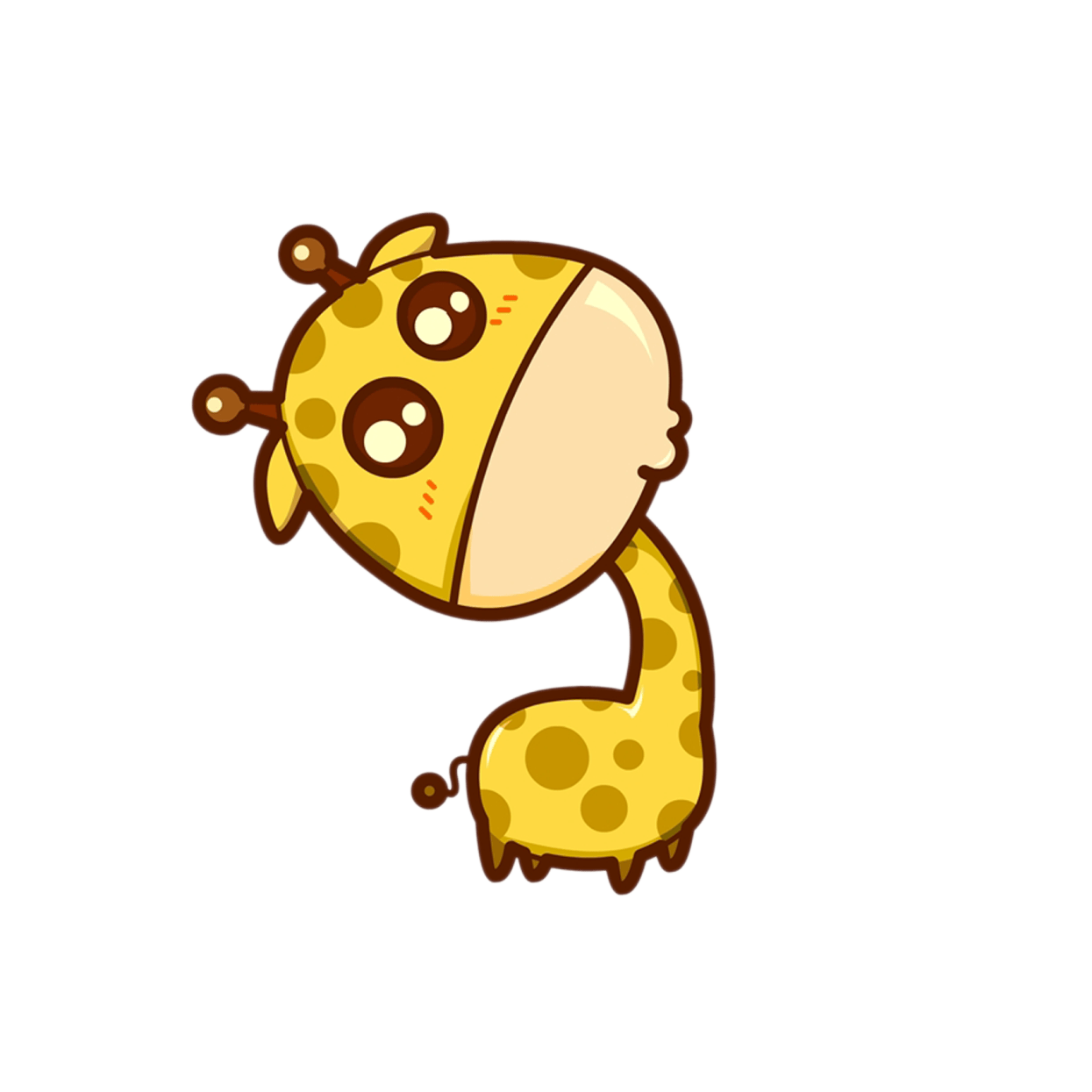 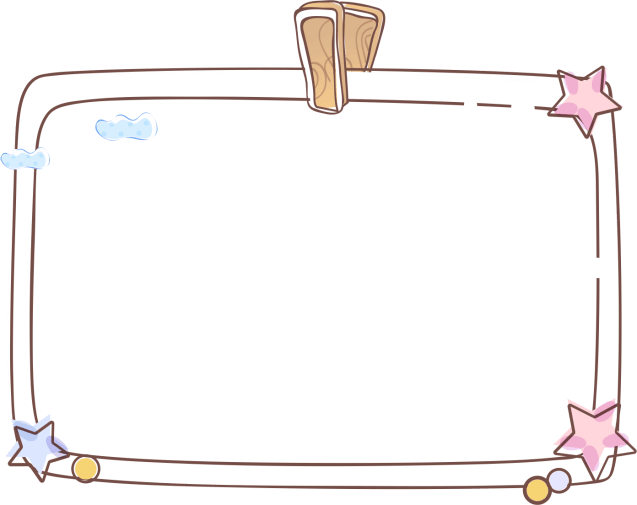 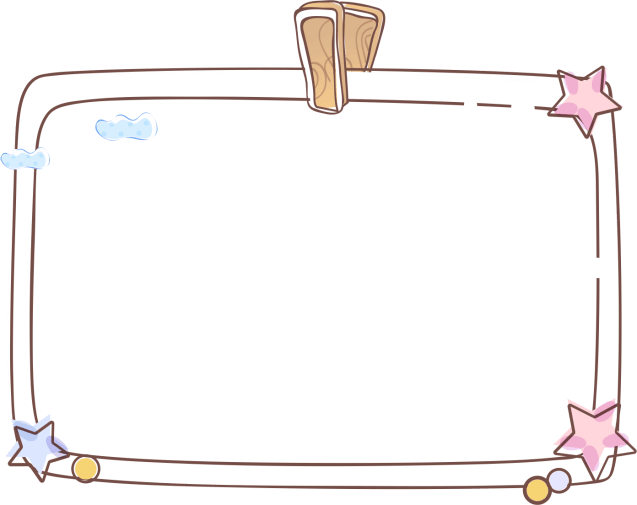 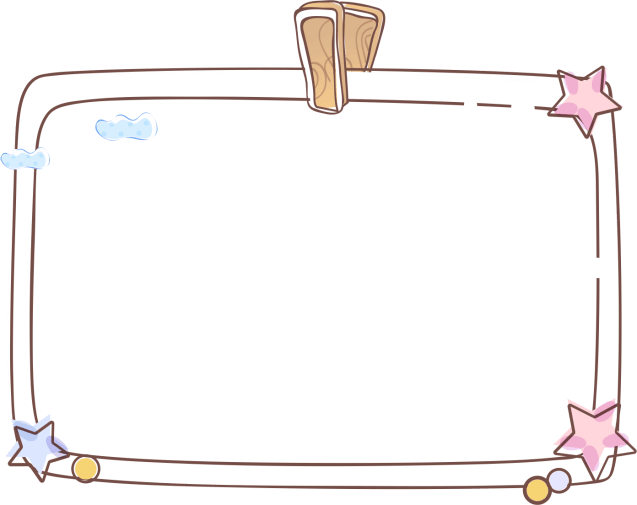 2/ Việc khai thác nước ngọt vượt quá giới hạn cho phép sẽ gây ra hậu quả như thế nào?
1/ Thu thập thông tin và cho biết trong các sông: sông Đà, sông Luộc, sông Đuống, sông Lô, sông nào là phụ lưu, sông nào là chi lưu của sông Hồng?
Bài tập về nhà
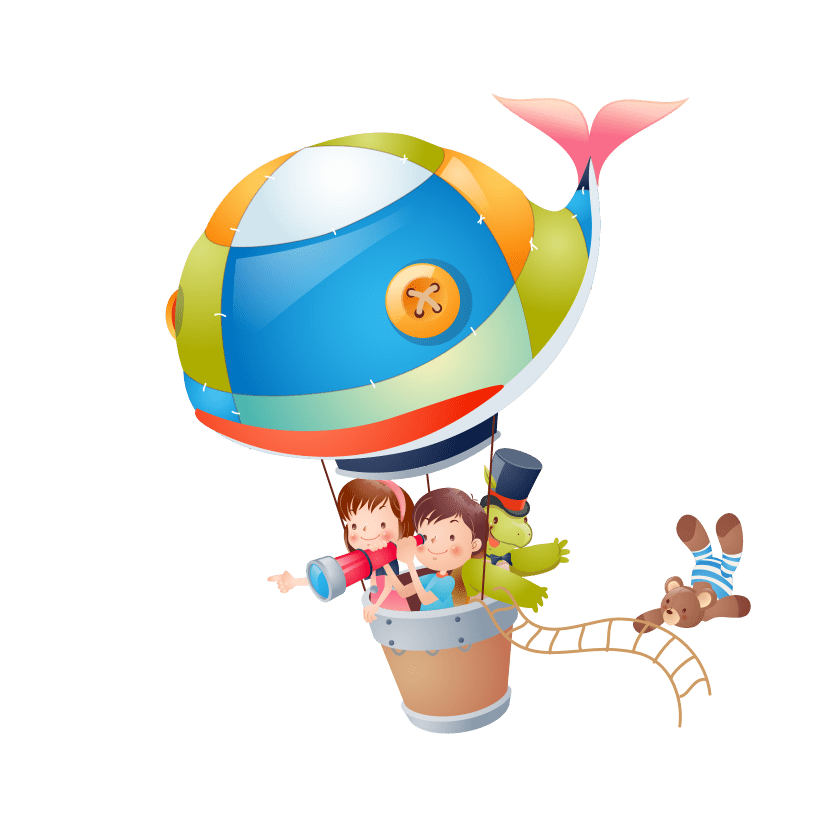 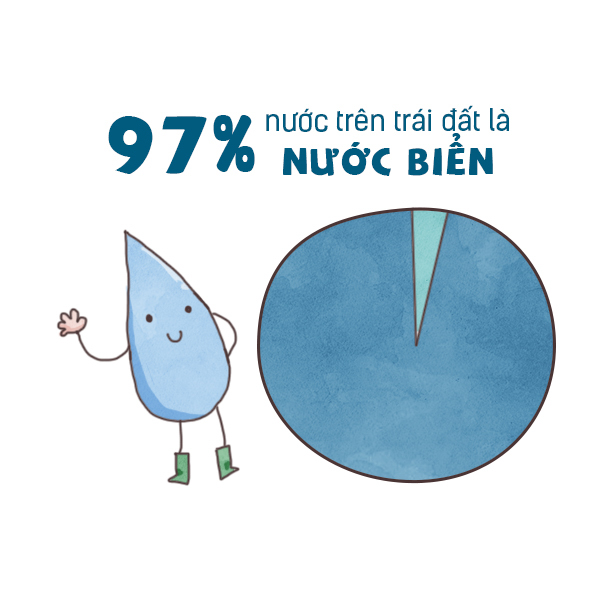 Hãy bảo vệ 3% nước ngọt nhé
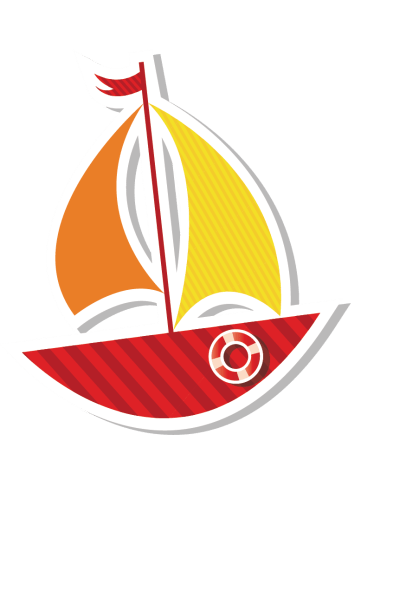 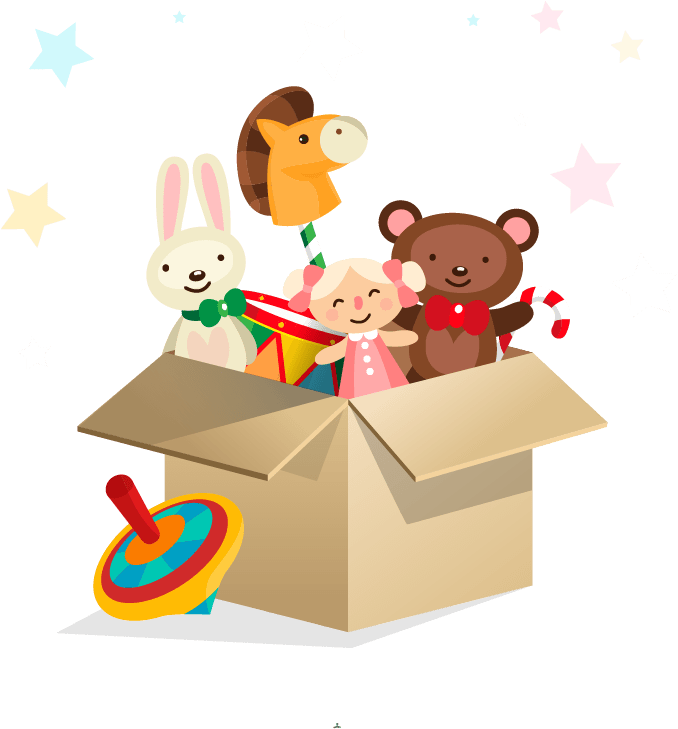